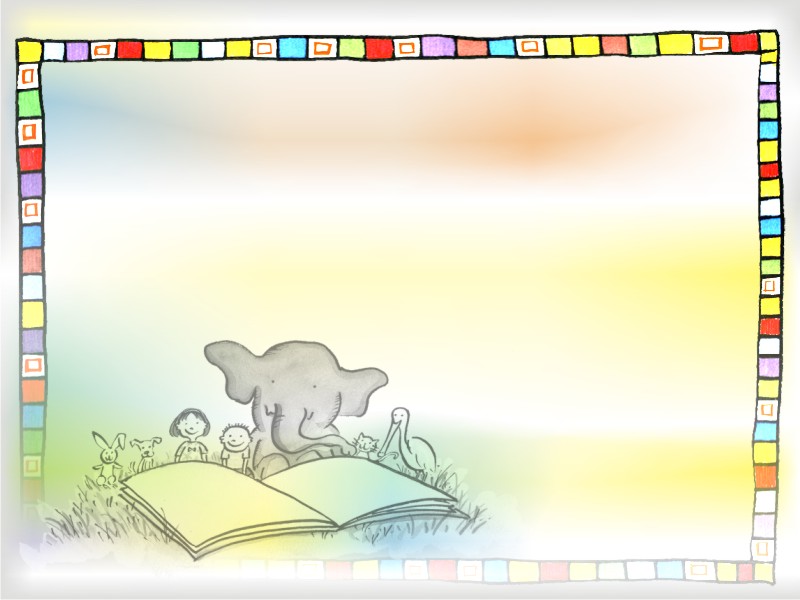 EQ武功祕笈第1集

我是EQ高手〈加強孩子的情緒管理〉

作者—楊俐容
插畫—江長芳
設計—楊朝翔
企劃—臺灣芯福里情緒教育推廣協會贊助—勇源教育發展基金會
出版－耕心文教事業推廣有限公司網址－http://www.caremind.com.tw.
版權所有．翻拷必究  （適用PowerPoint 2010 版觀看）
`
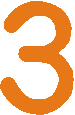 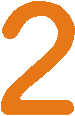 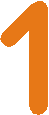 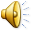 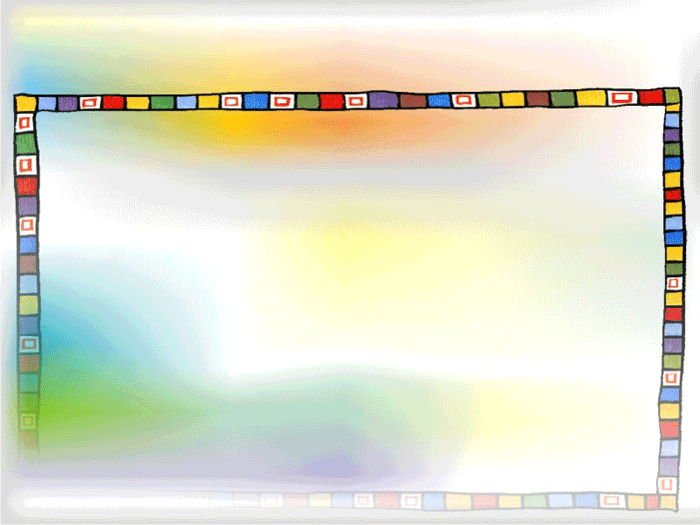 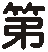 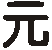 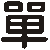 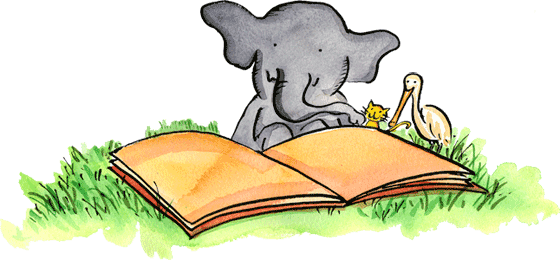 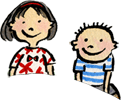 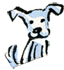 `
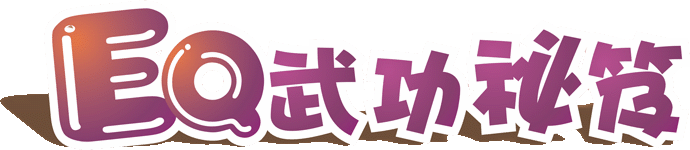 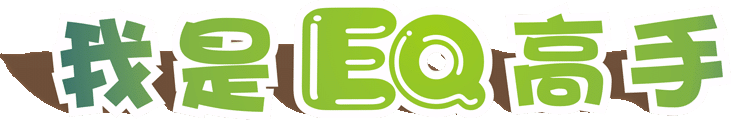 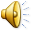 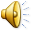 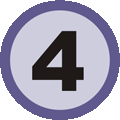 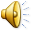 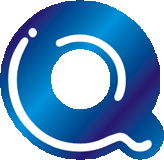 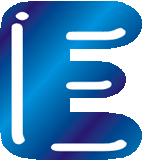 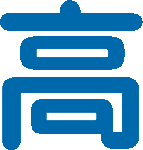 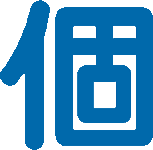 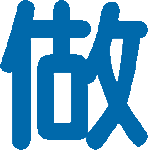 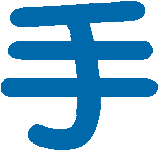 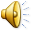 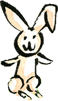 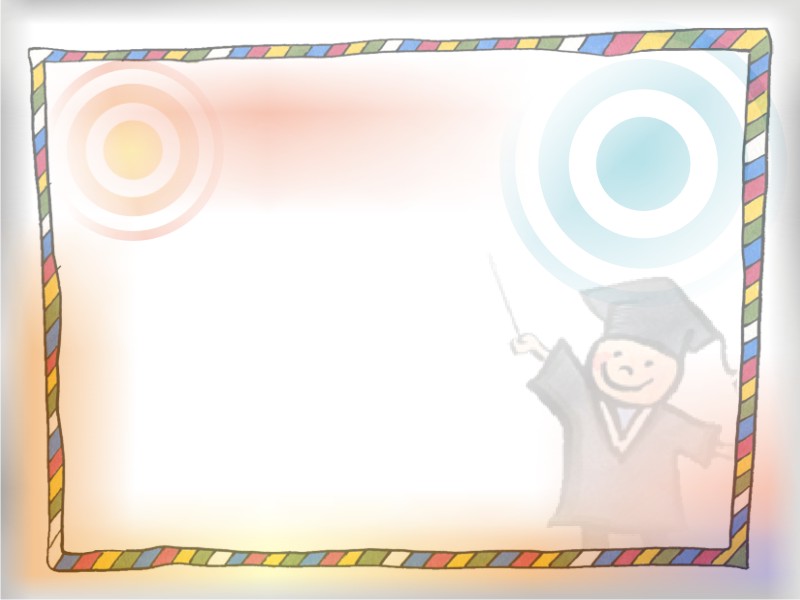 「瞎子摸象」是什麼意思?
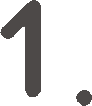 哪些原因會造成我們先入為主的想法?
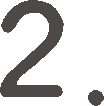 過於主觀時，容易發生什麼事?
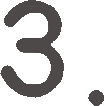 人際關係中為什麼會有「公說公有理，
婆說婆有理」的現象呢？
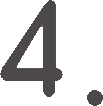 上週所學的武功祕笈是什麼?
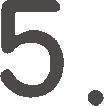 `
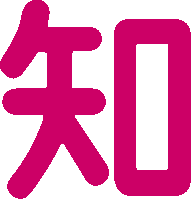 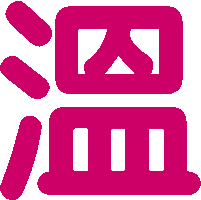 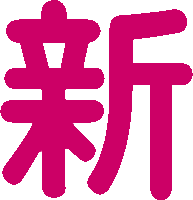 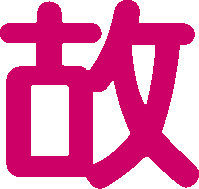 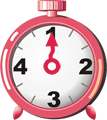 (每個人的想法都會受到主觀經驗的影響)
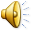 (解釋事情的方式、看事情的角度、過去的背景知識)
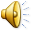 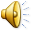 (容易和別人衝突爭執、容易扭曲事實)
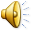 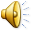 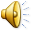 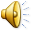 (因為人常常很主觀)
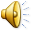 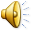 (情緒紅綠燈)
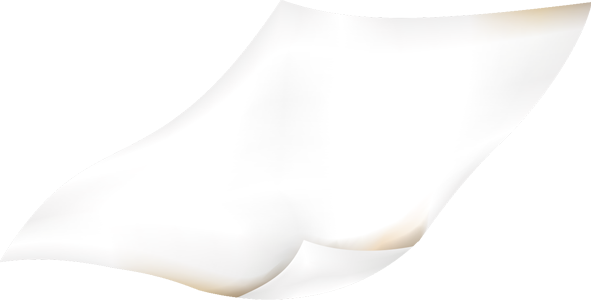 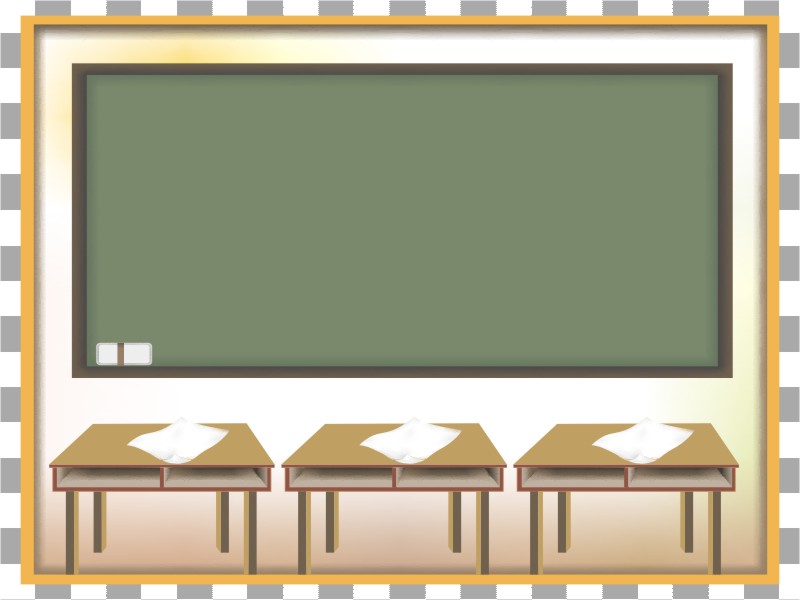 `
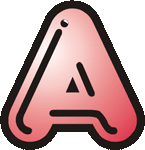 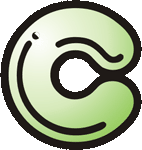 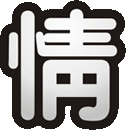 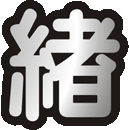 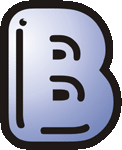 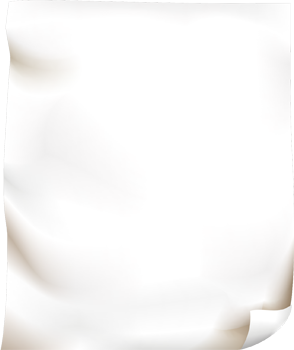 成績單
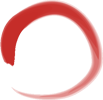 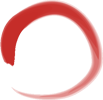 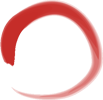 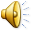 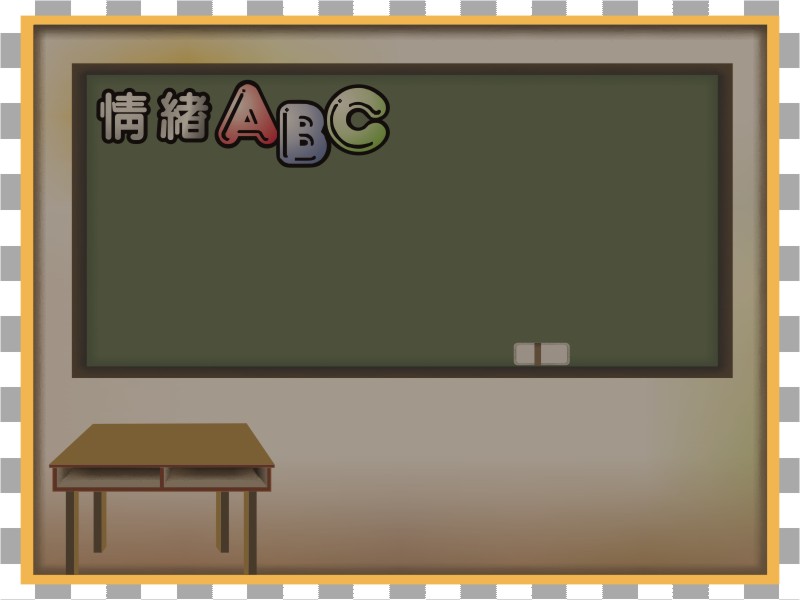 `
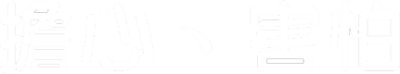 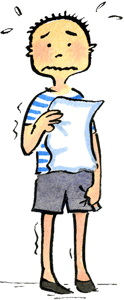 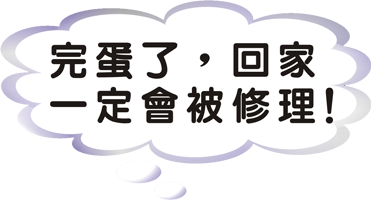 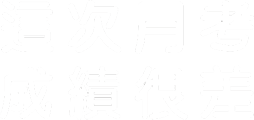 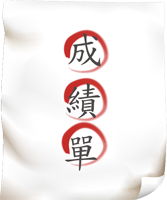 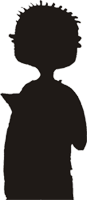 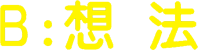 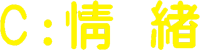 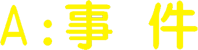 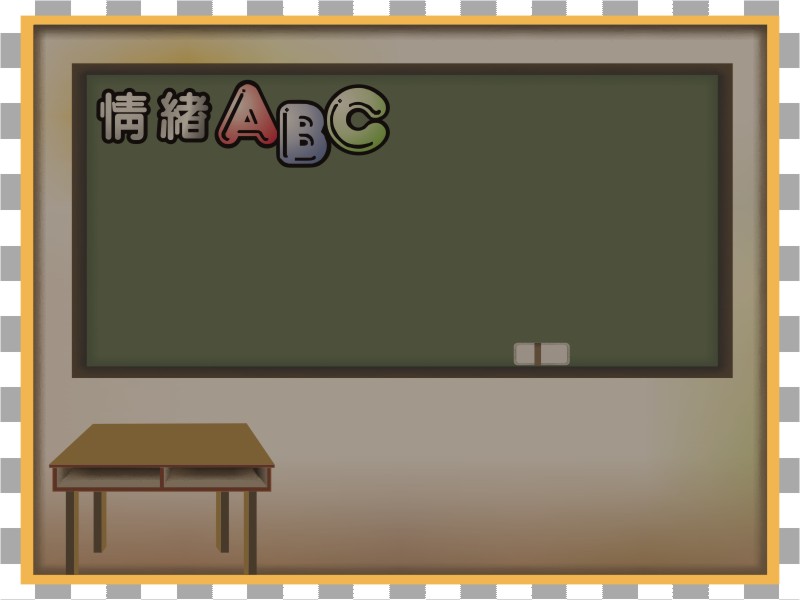 `
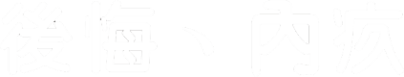 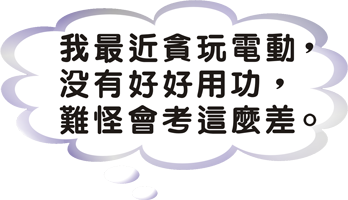 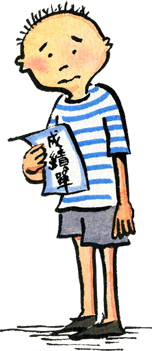 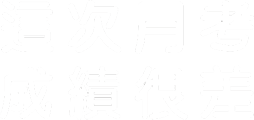 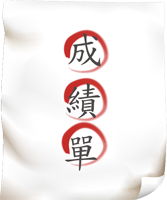 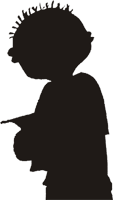 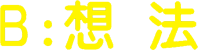 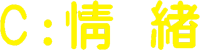 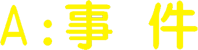 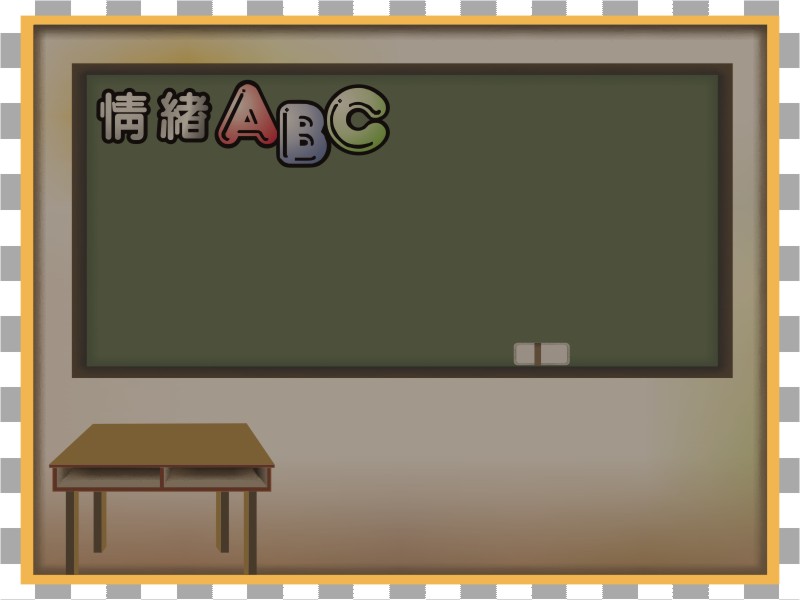 `
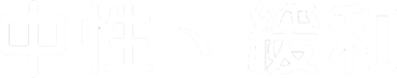 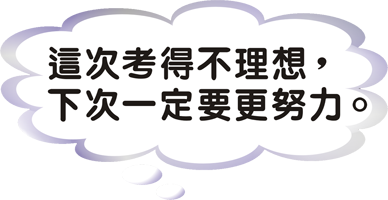 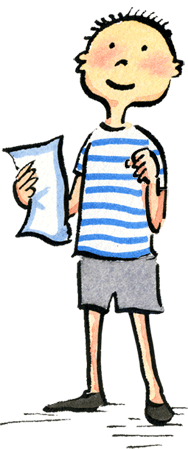 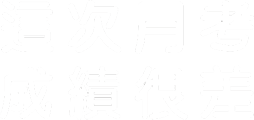 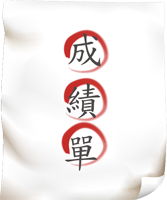 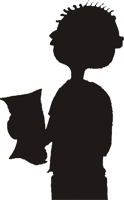 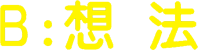 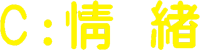 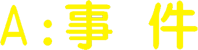 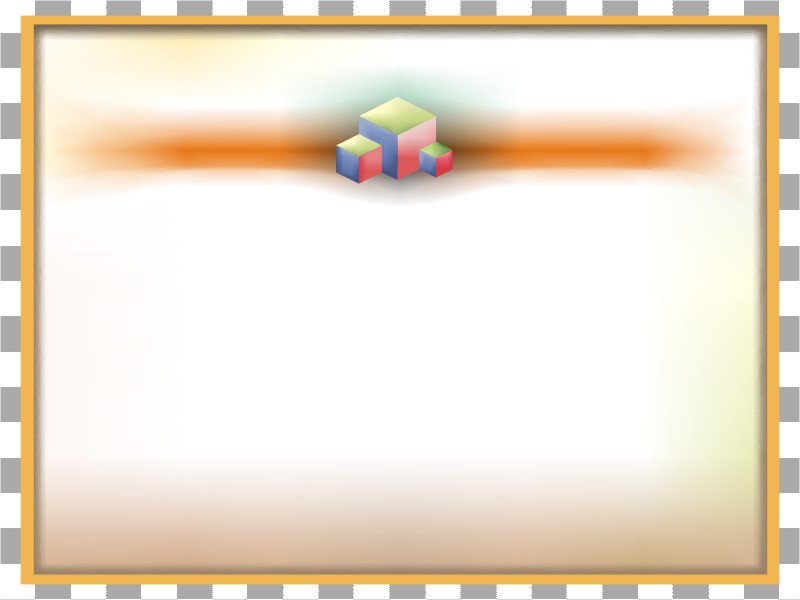 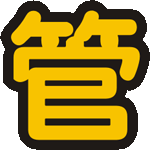 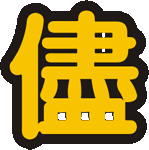 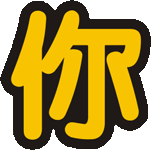 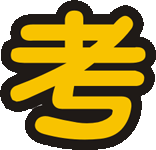 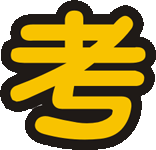 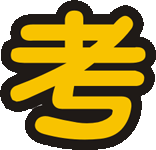 `
好朋友不理我，一定是我哪裡
得罪他了，真令人擔心！
A
好朋友不理我          (  )
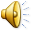 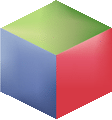 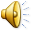 一定是我哪裡得罪他了  (  )
B
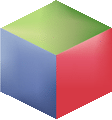 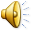 C
真令人擔心            (  )
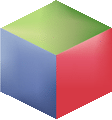 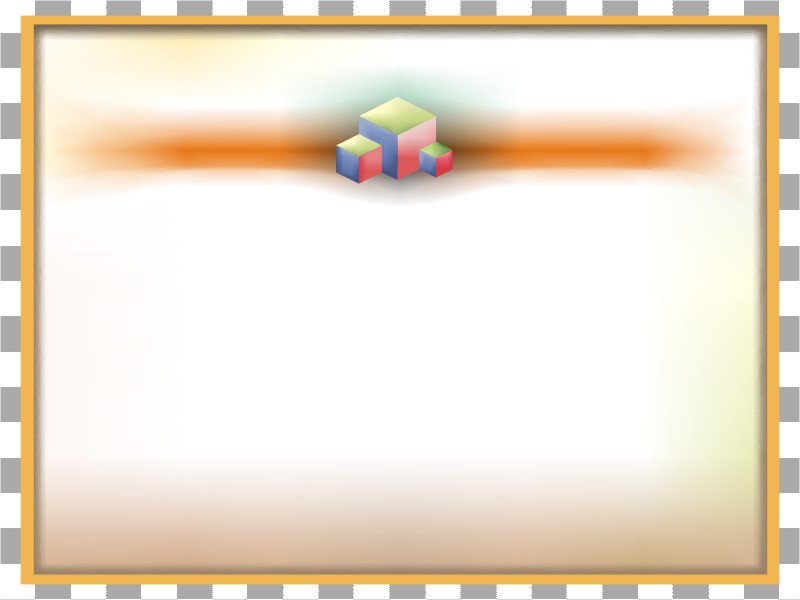 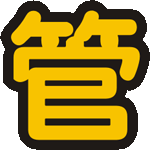 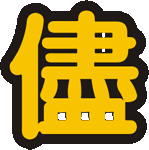 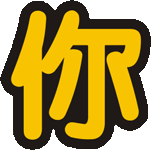 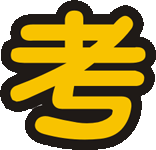 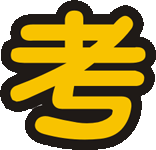 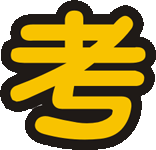 `
好討厭喔！為什麼天公總是不作美，
戶外教學偏偏碰到下大雨？！
好討厭喔               (  )
C
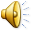 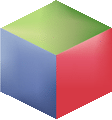 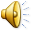 為什麼天公總是不作美   (  )
B
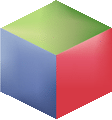 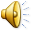 戶外教學偏偏碰到下大雨 (  )
A
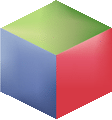 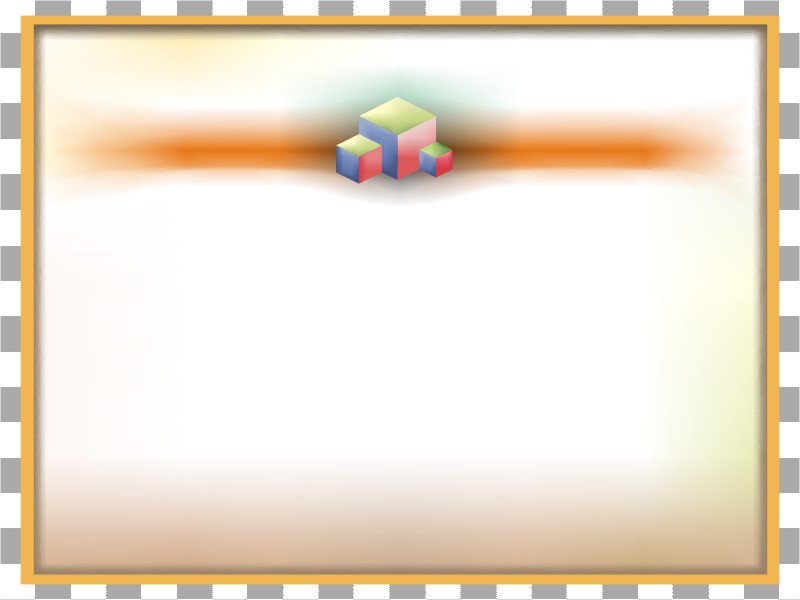 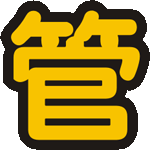 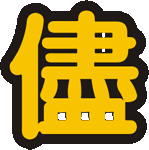 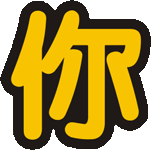 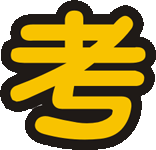 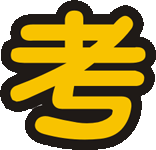 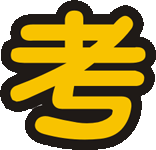 `
隔壁的同學抽獎得到一台遙控汽車，好羨慕喔!
A
隔壁的同學抽獎得到一台 (   )
遙控汽車
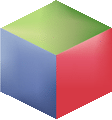 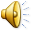 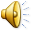 C
好羨慕喔               (  )
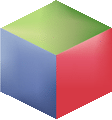 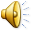 沒說出口：我也好想要有一台 (  )
B
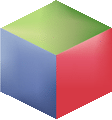 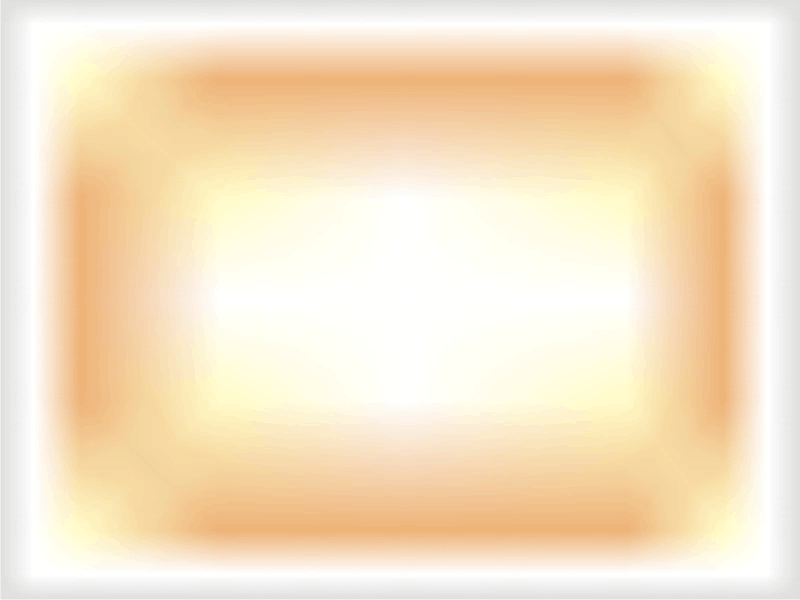 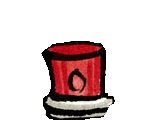 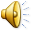 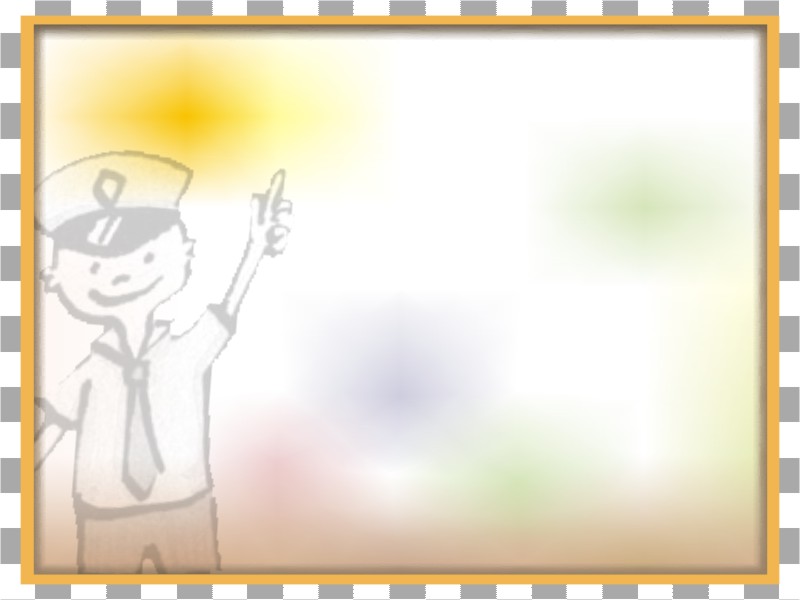 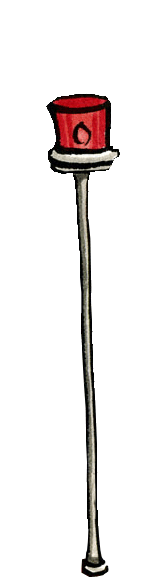 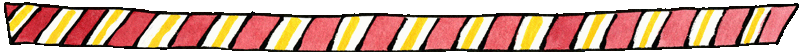 `
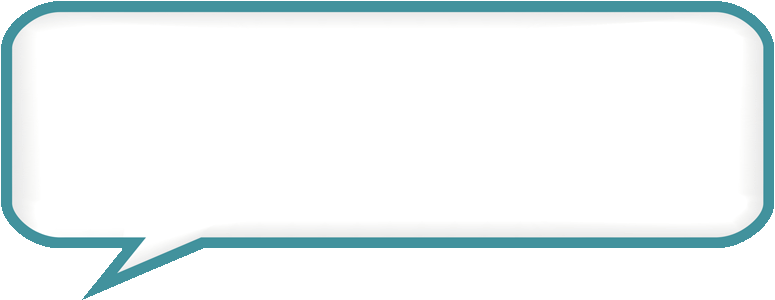 情緒ABC指的分別是：
A.事件   B.想法   C.情緒
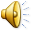 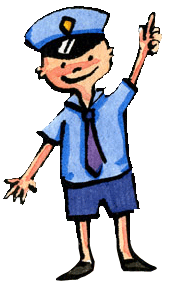 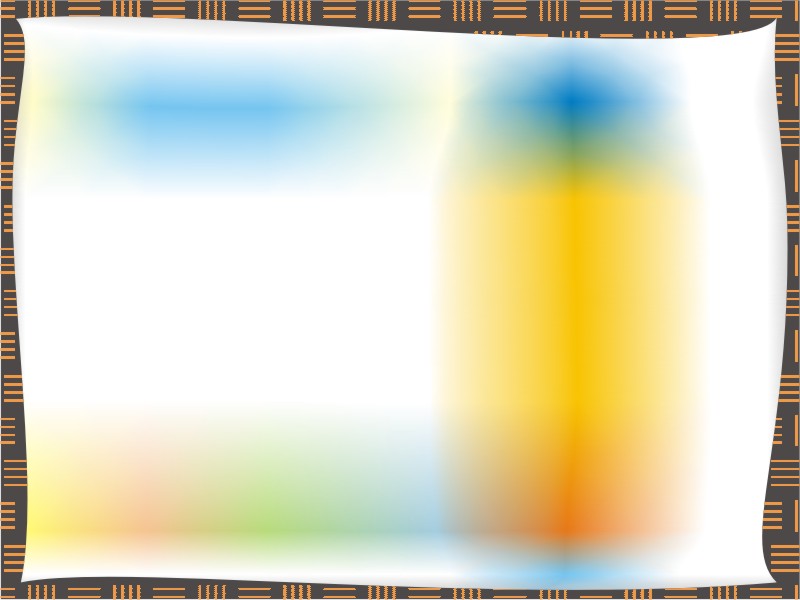 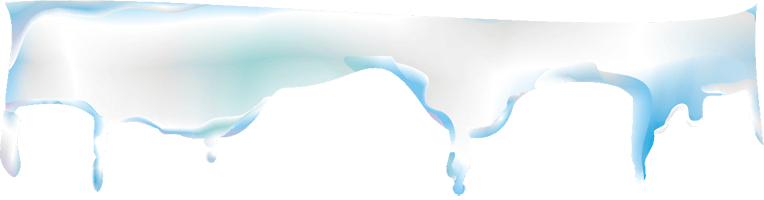 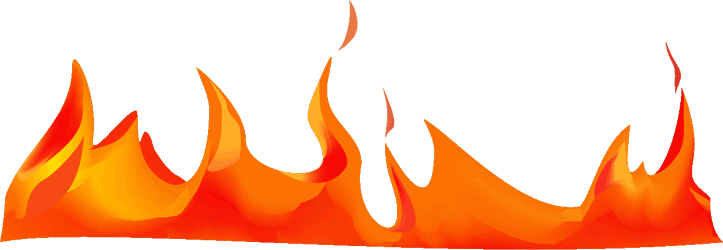 `
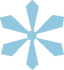 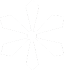 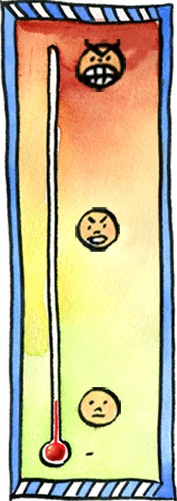 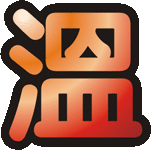 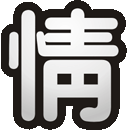 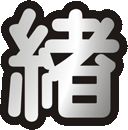 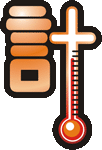 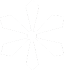 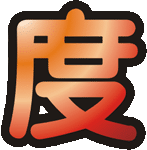 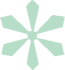 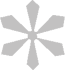 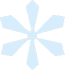 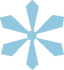 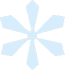 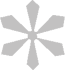 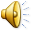 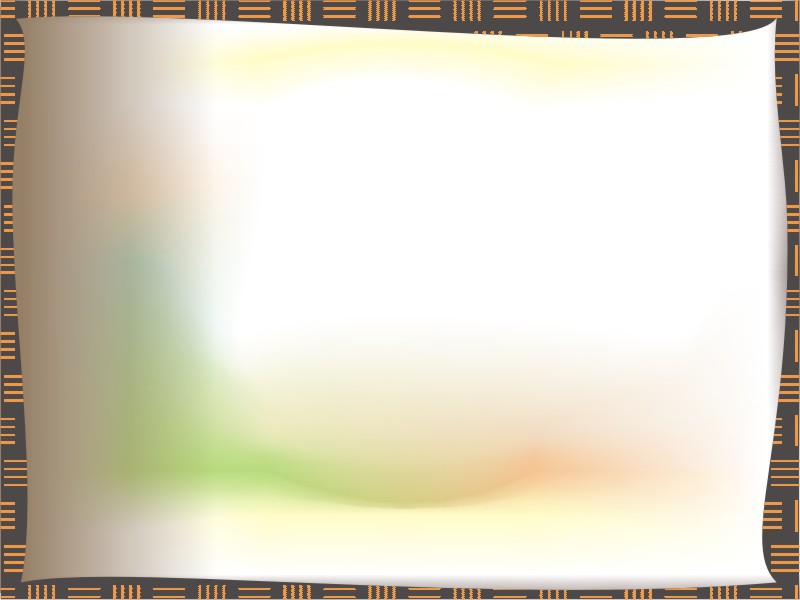 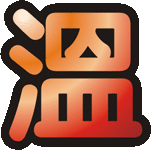 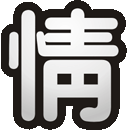 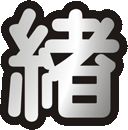 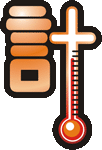 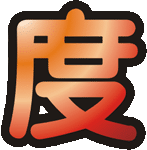 `
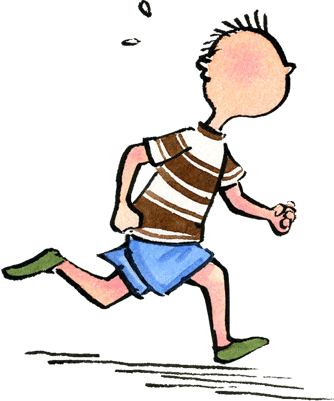 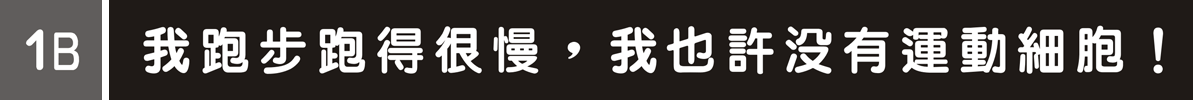 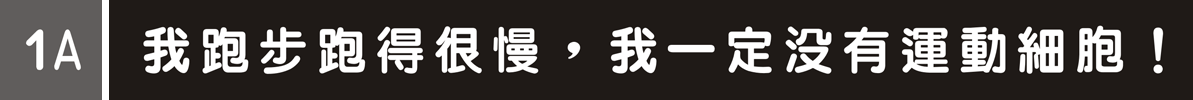 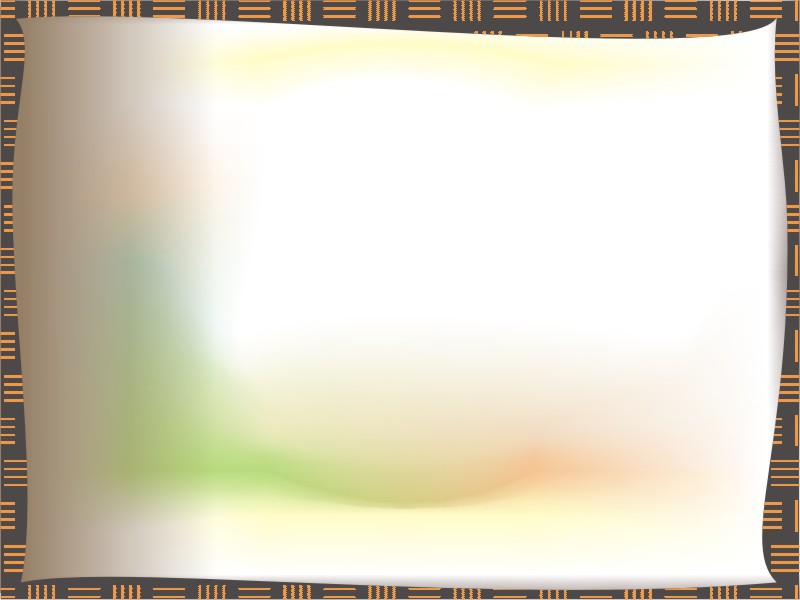 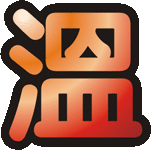 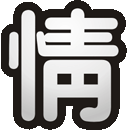 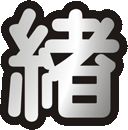 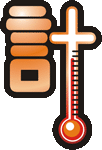 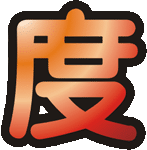 `
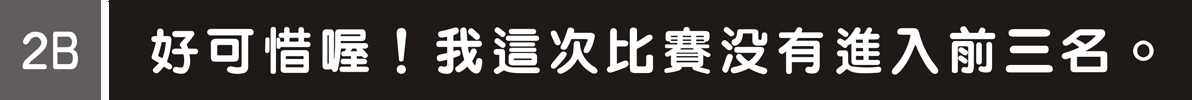 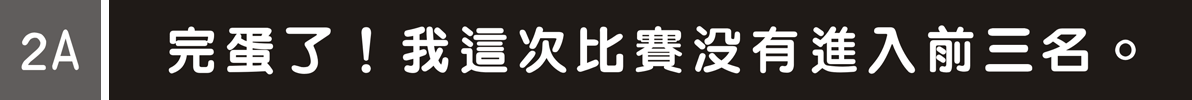 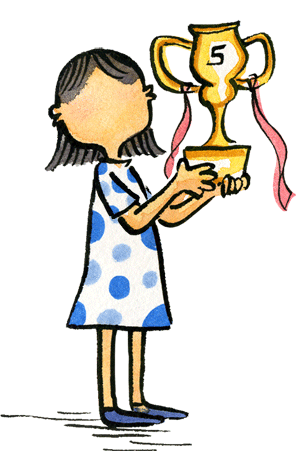 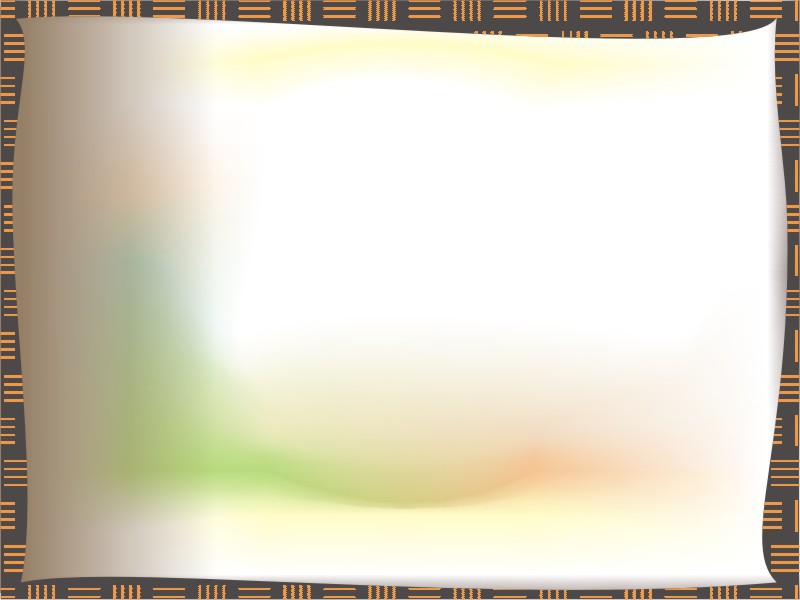 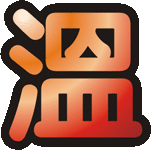 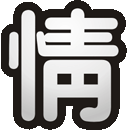 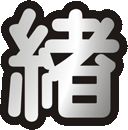 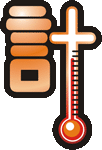 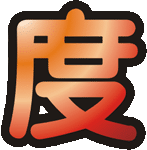 `
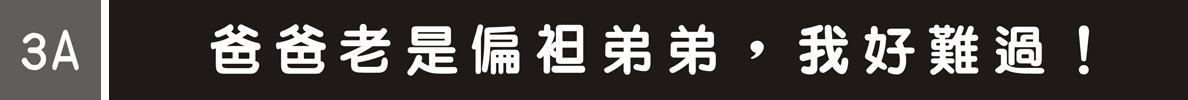 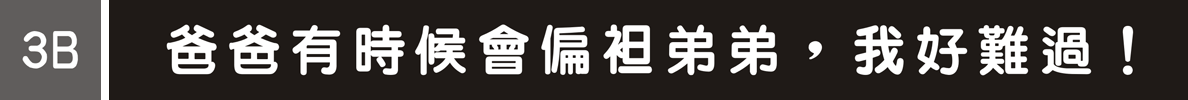 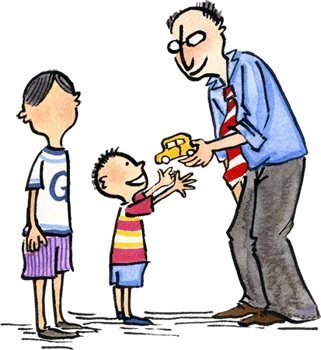 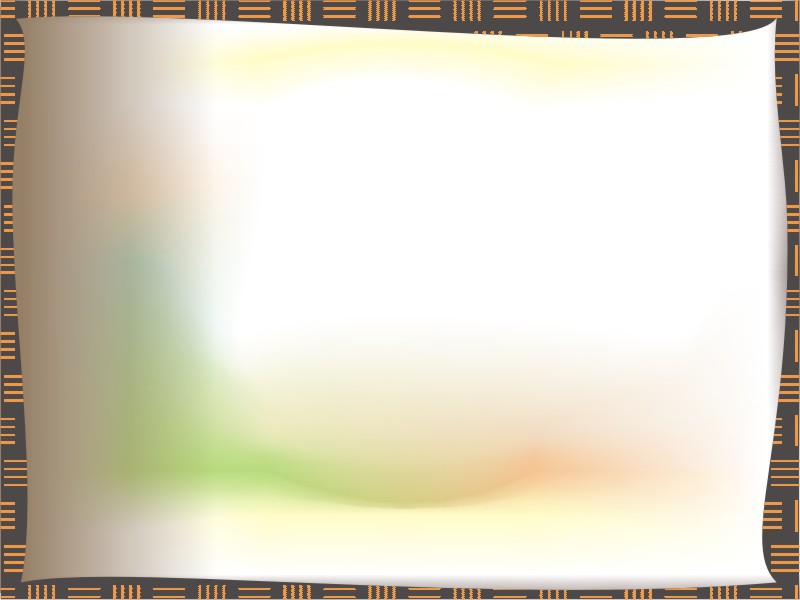 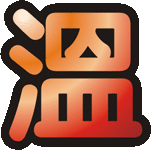 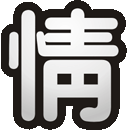 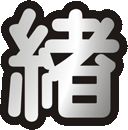 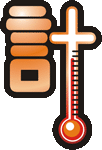 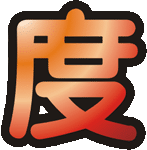 `
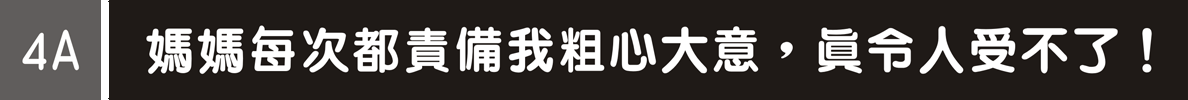 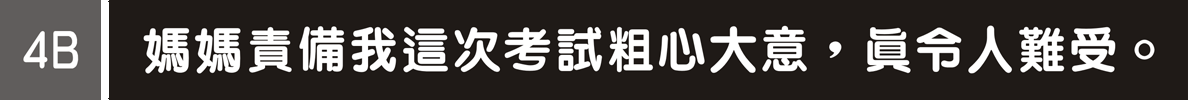 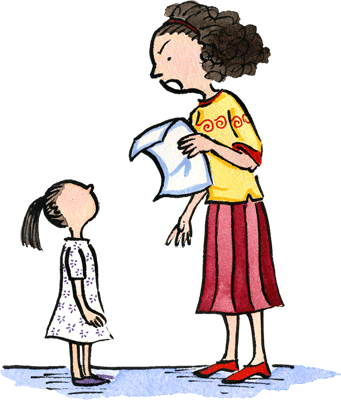 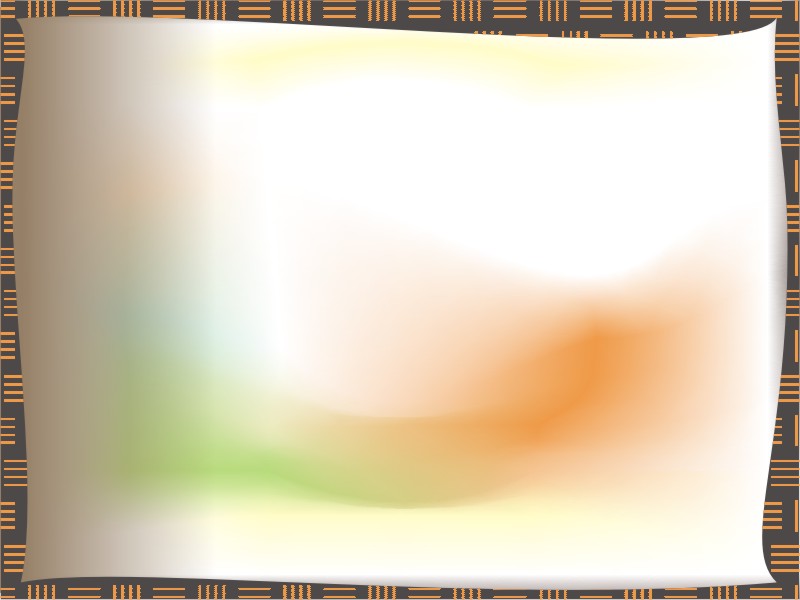 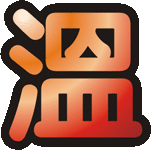 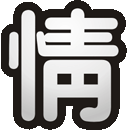 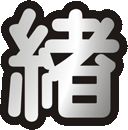 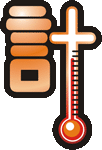 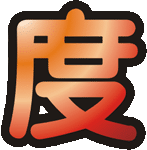 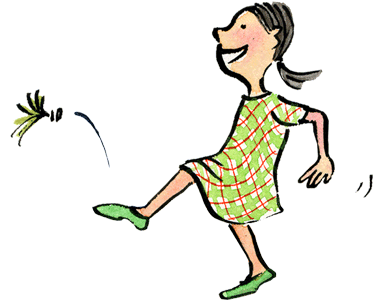 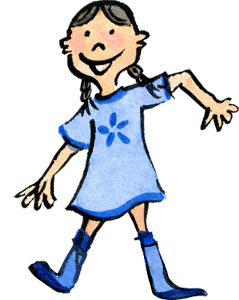 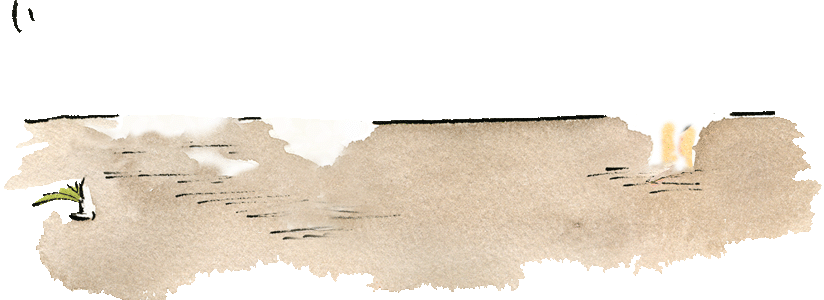 `
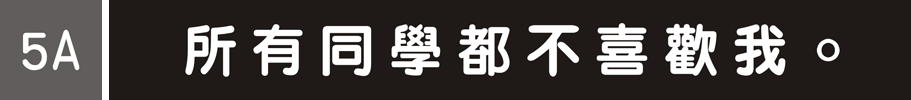 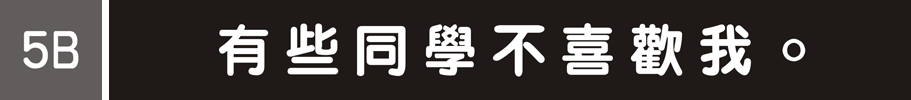 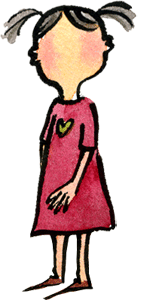 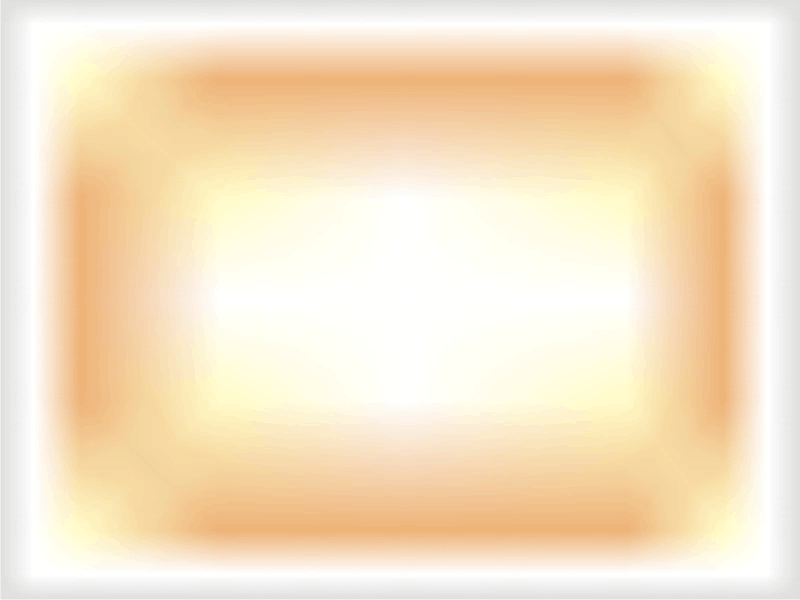 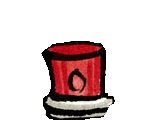 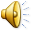 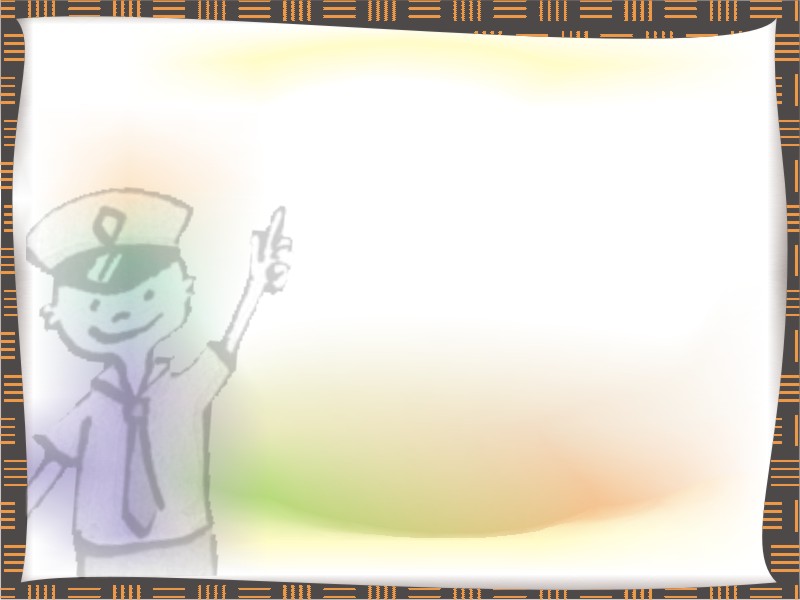 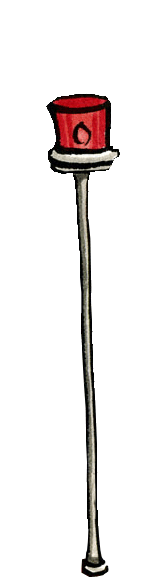 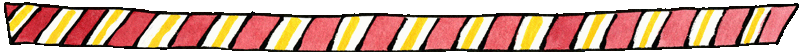 `
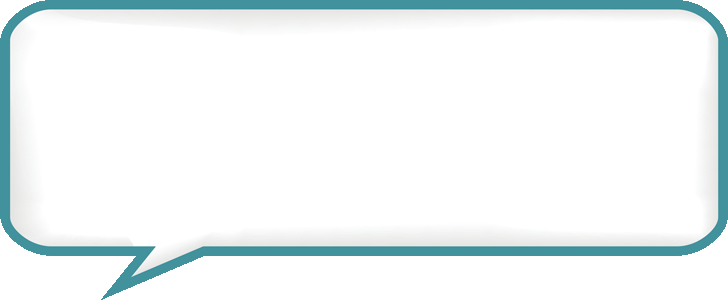 同樣的事情以不同的
情緒字眼來描述，
就會造成不同的情緒強度。
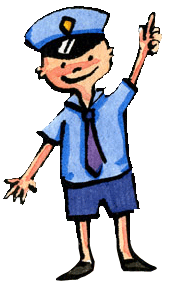 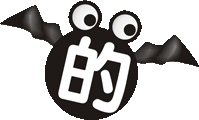 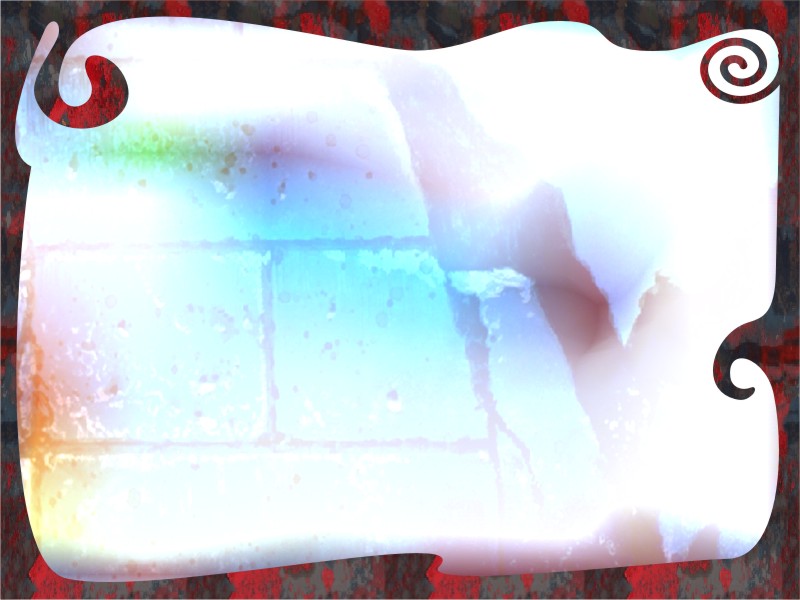 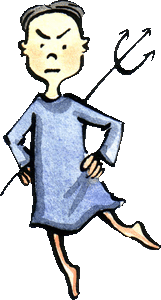 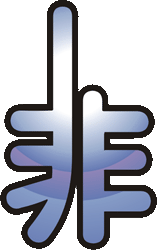 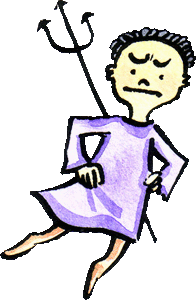 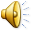 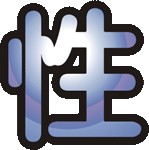 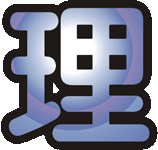 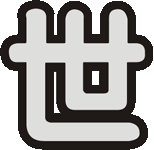 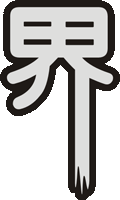 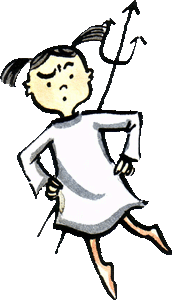 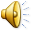 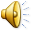 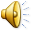 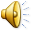 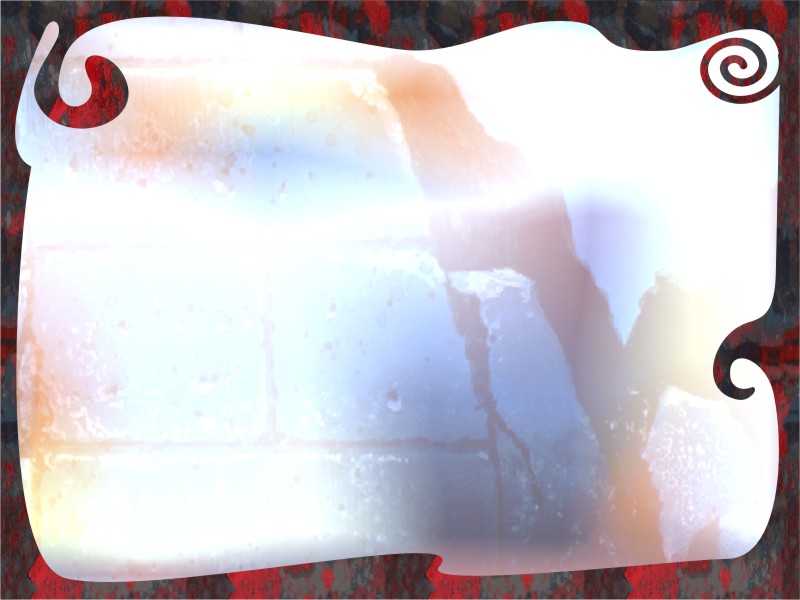 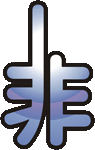 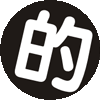 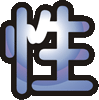 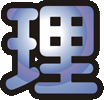 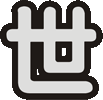 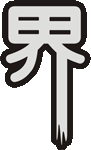 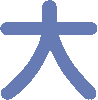 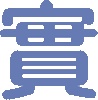 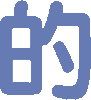 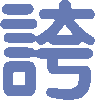 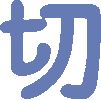 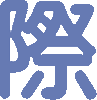 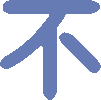 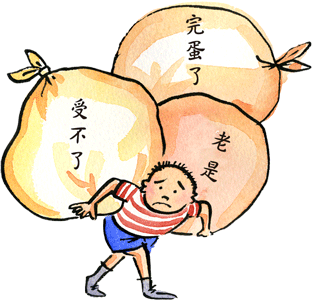 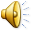 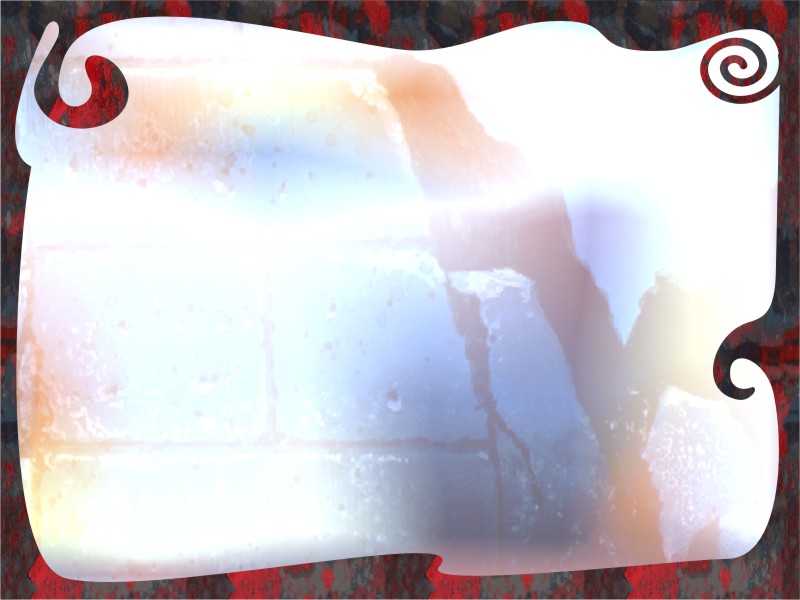 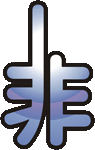 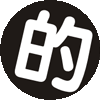 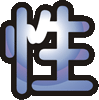 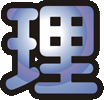 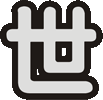 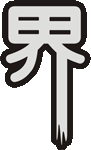 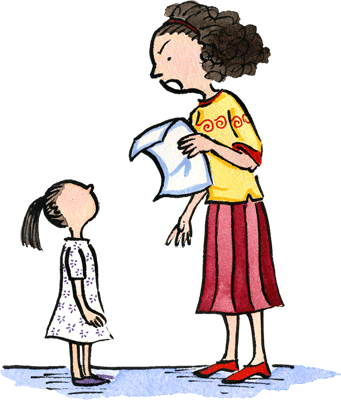 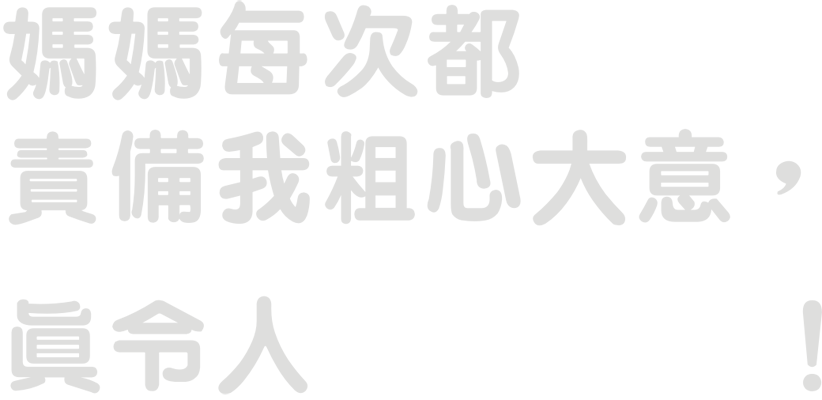 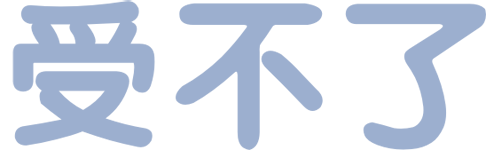 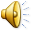 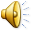 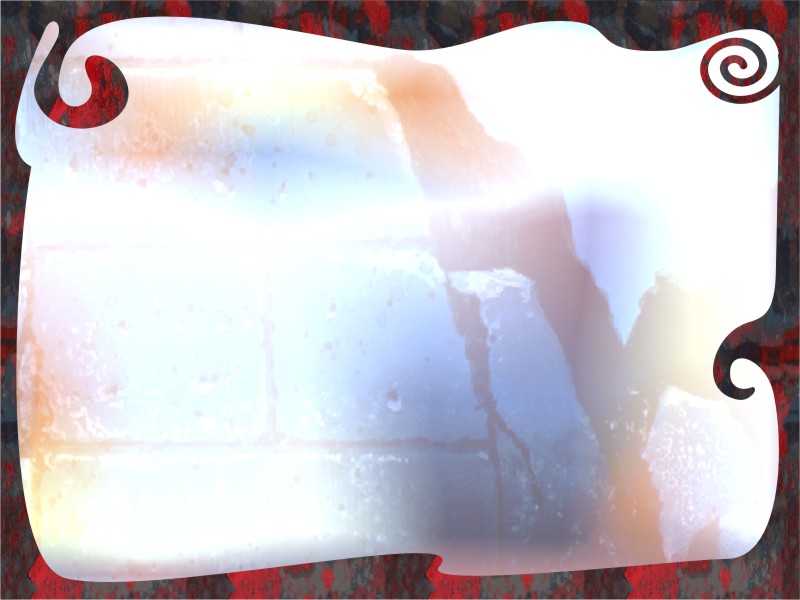 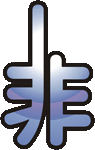 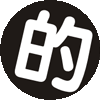 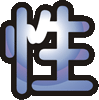 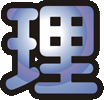 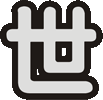 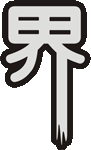 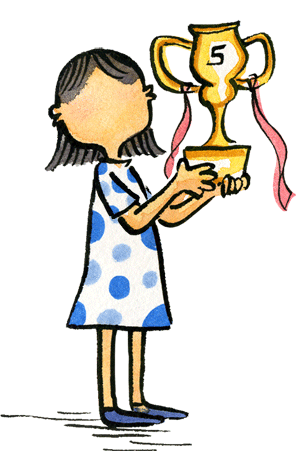 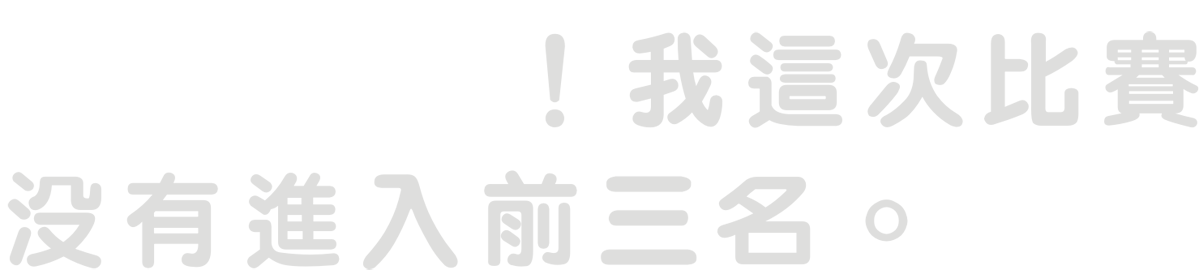 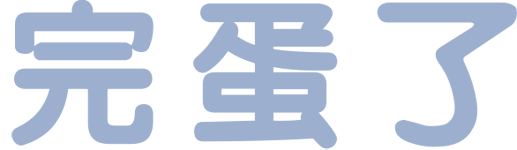 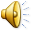 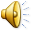 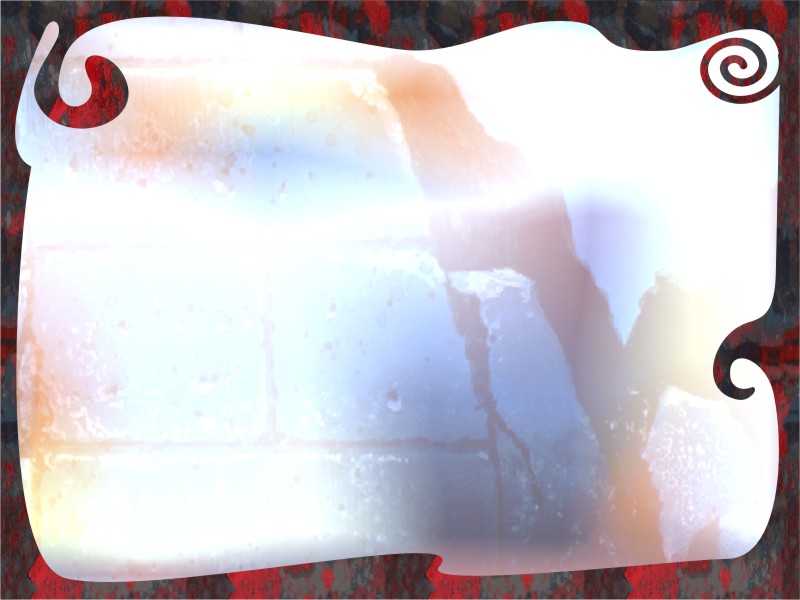 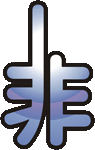 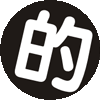 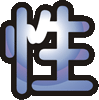 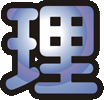 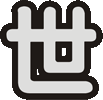 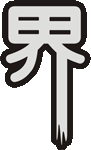 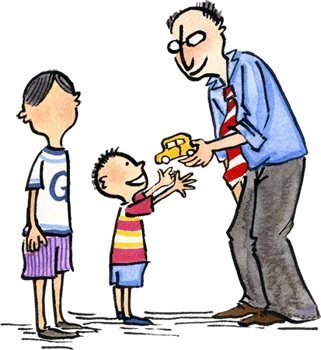 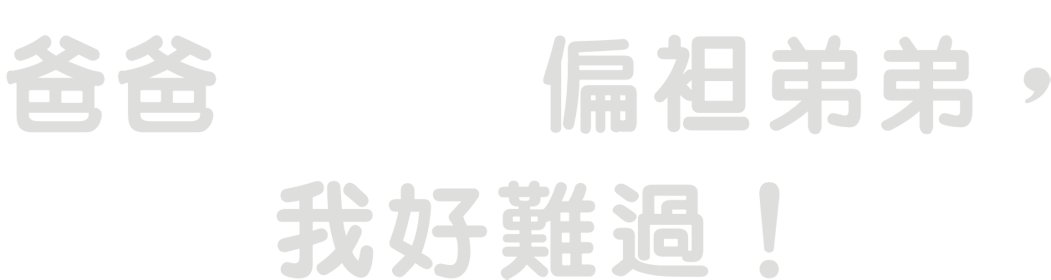 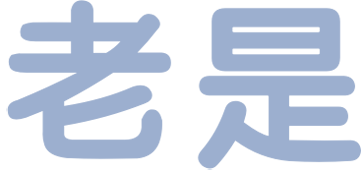 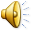 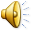 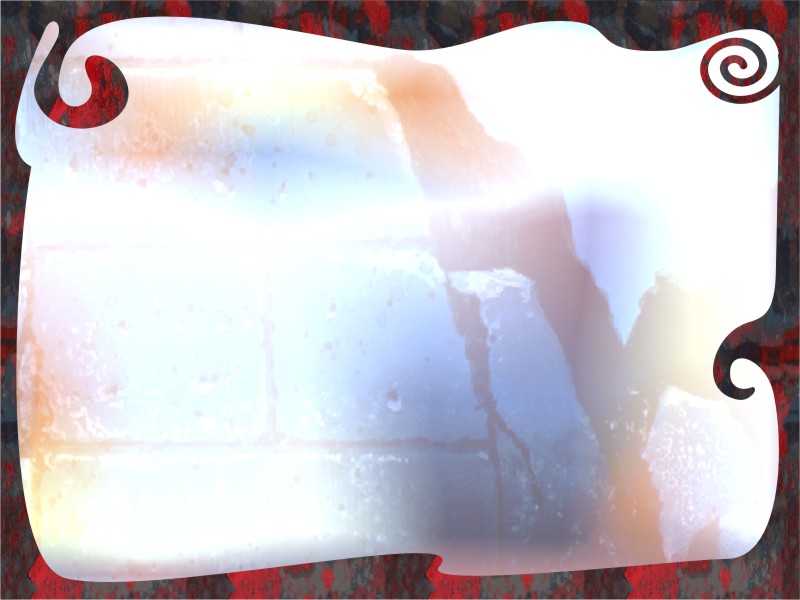 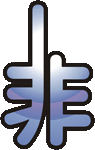 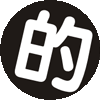 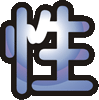 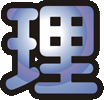 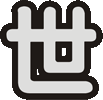 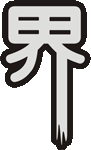 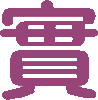 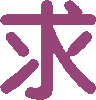 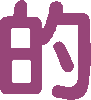 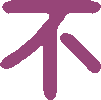 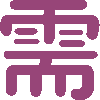 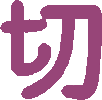 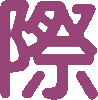 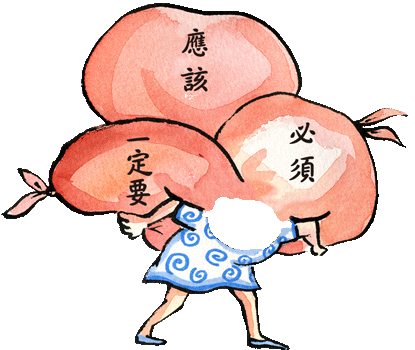 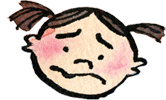 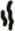 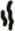 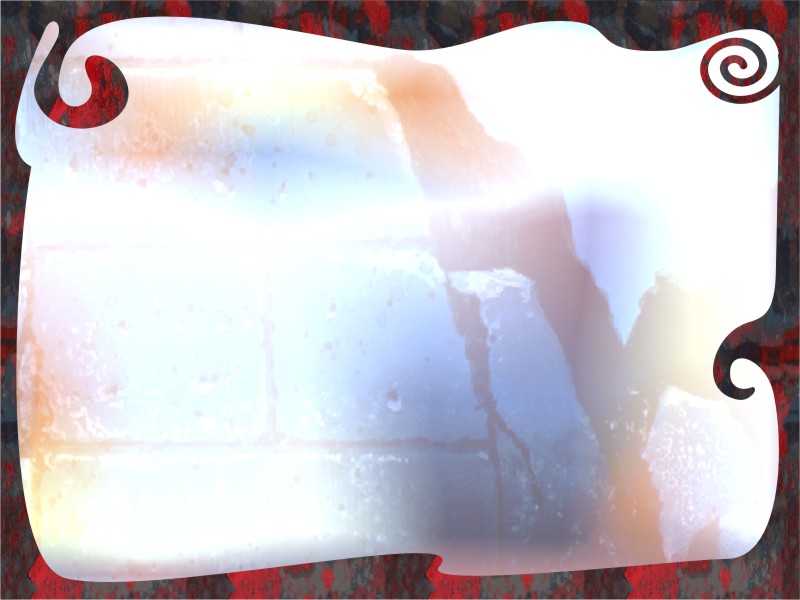 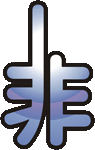 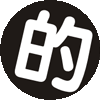 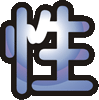 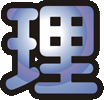 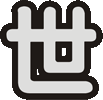 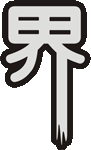 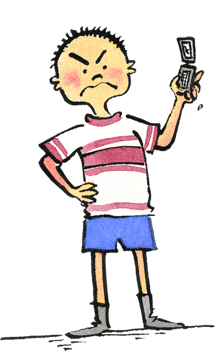 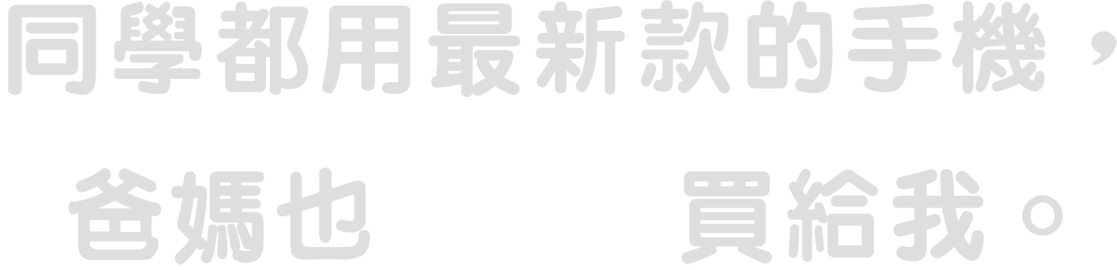 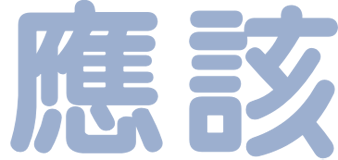 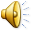 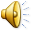 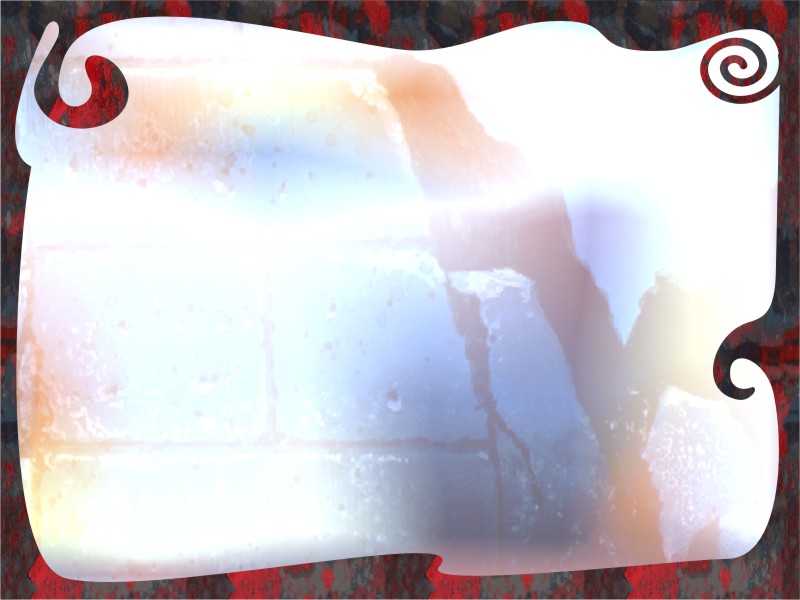 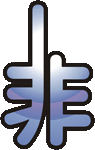 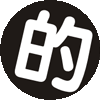 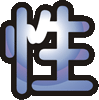 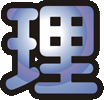 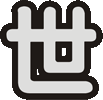 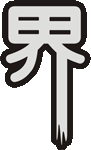 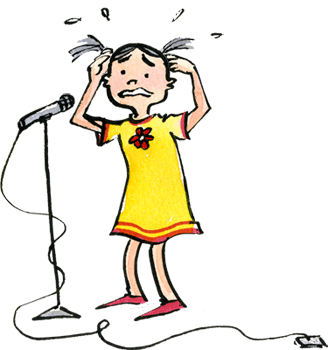 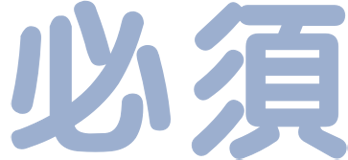 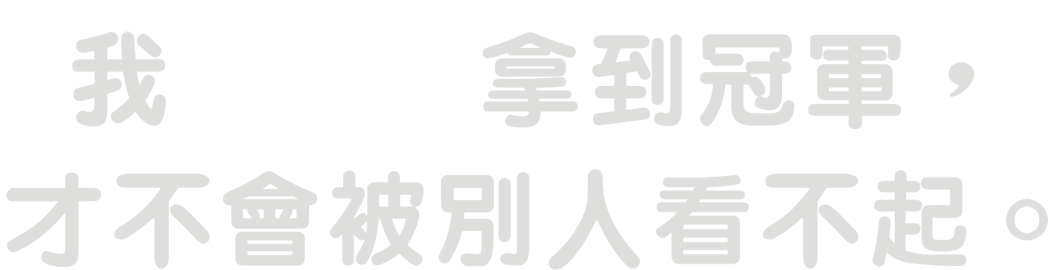 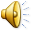 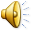 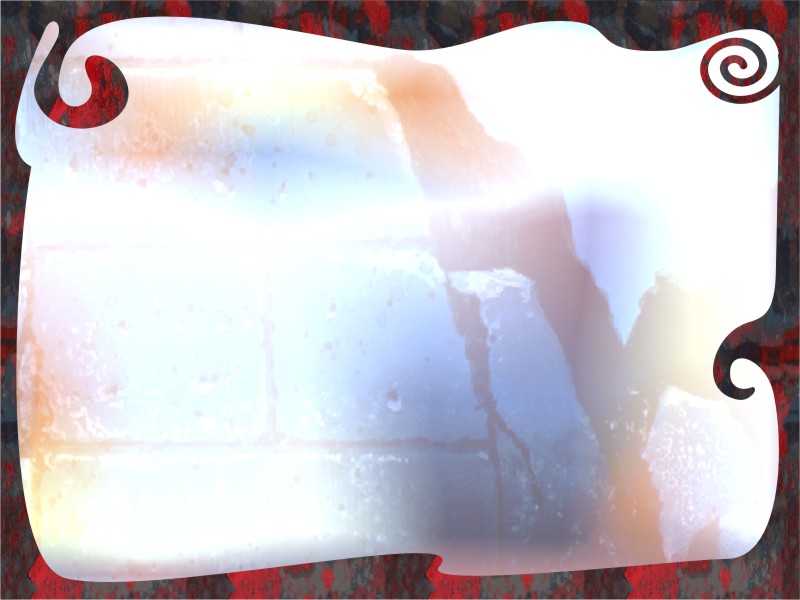 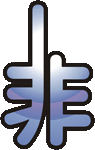 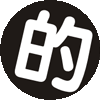 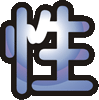 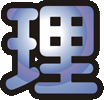 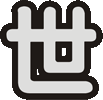 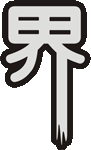 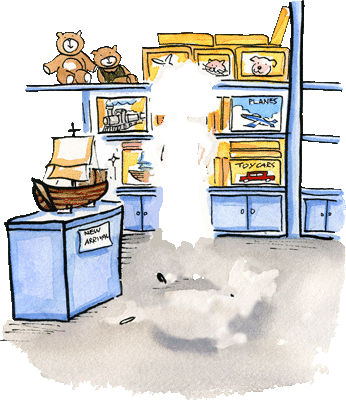 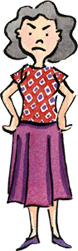 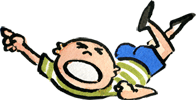 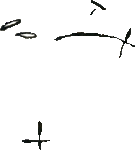 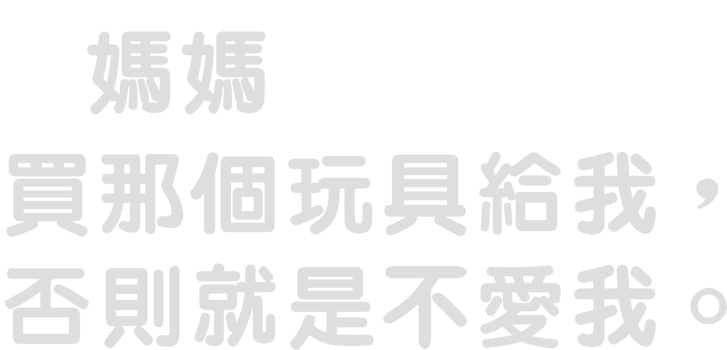 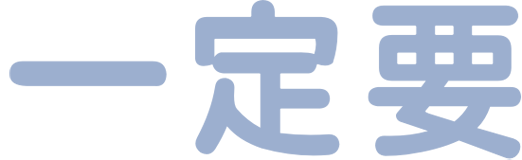 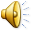 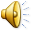 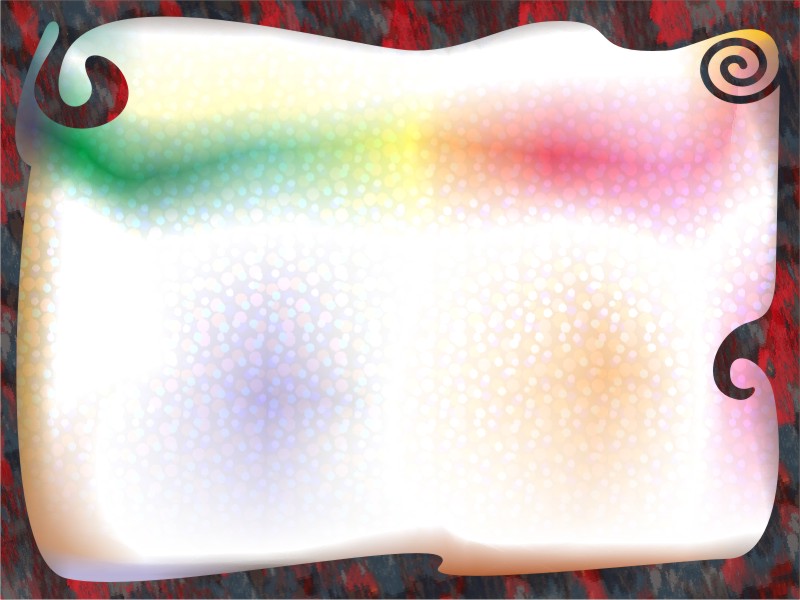 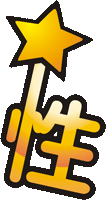 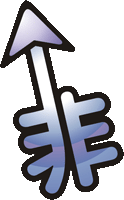 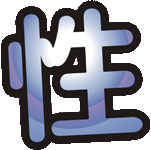 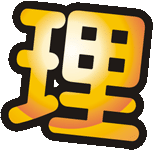 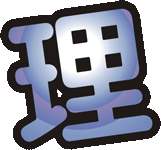 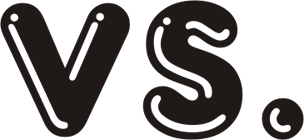 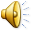 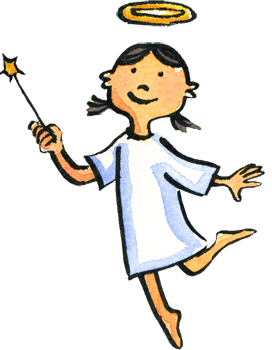 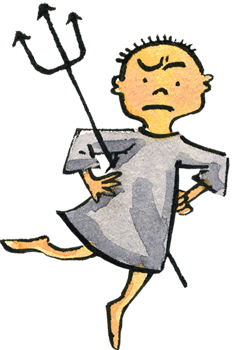 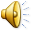 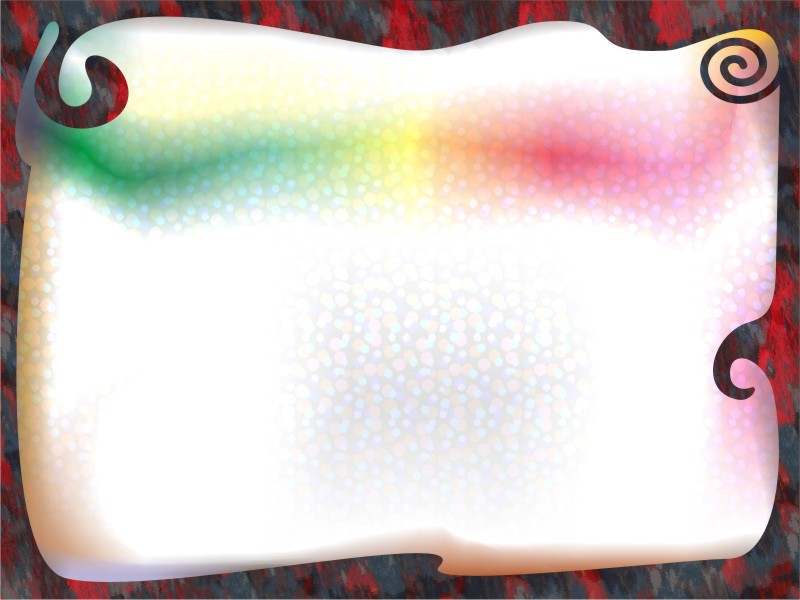 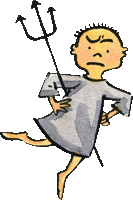 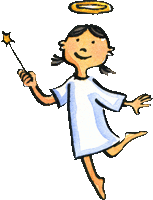 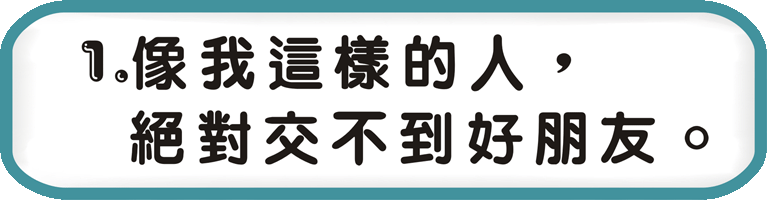 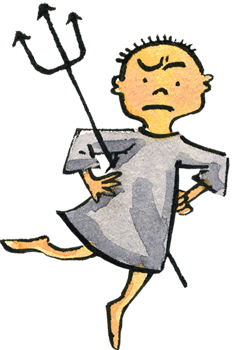 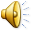 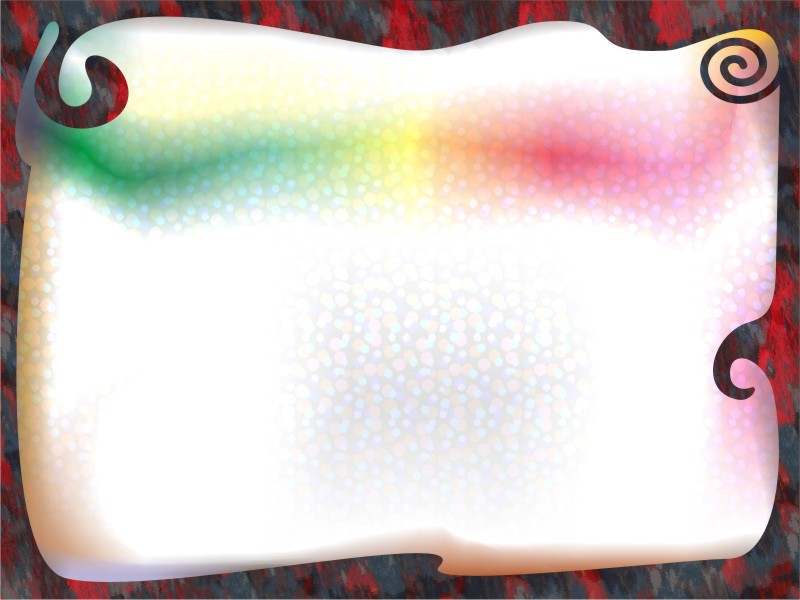 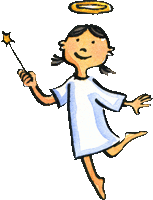 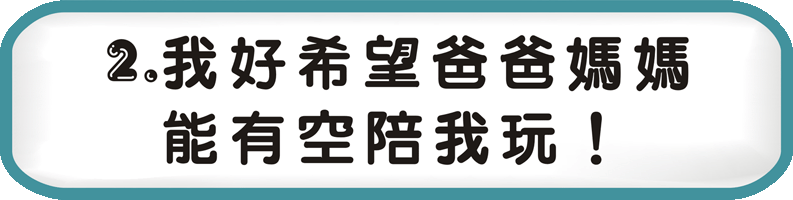 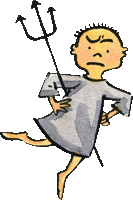 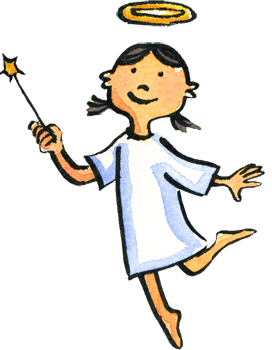 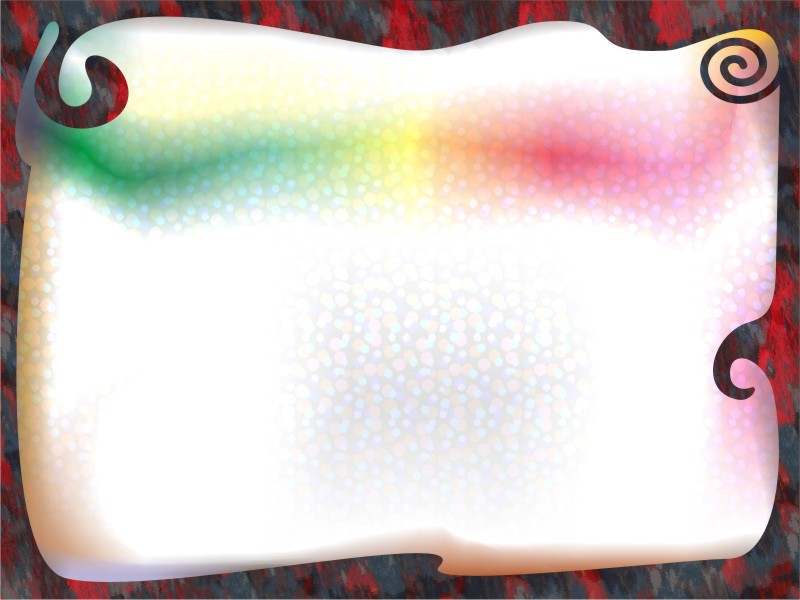 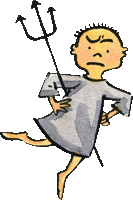 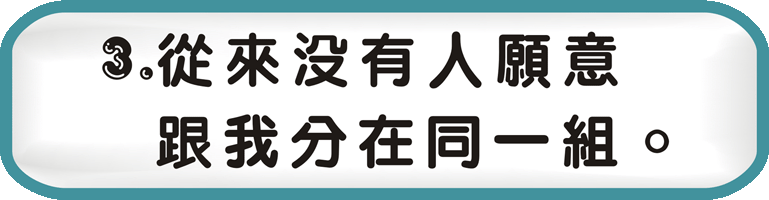 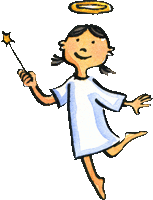 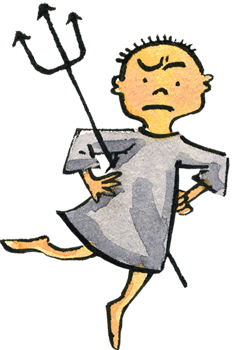 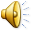 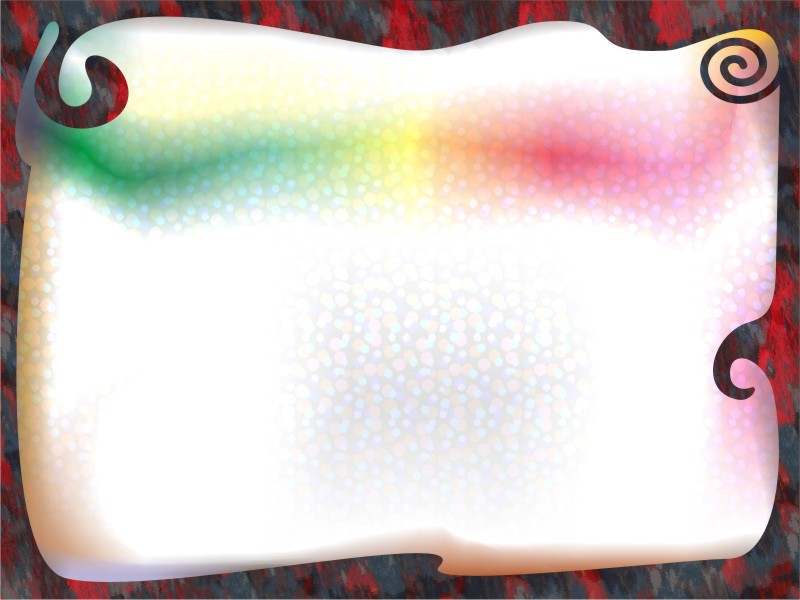 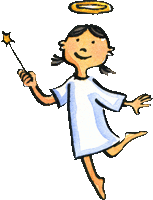 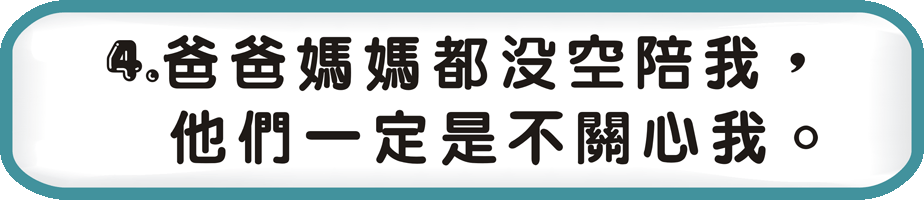 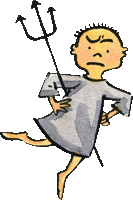 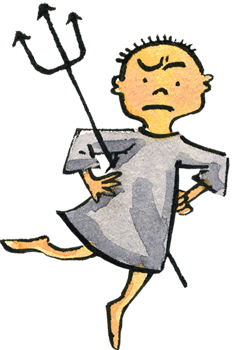 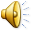 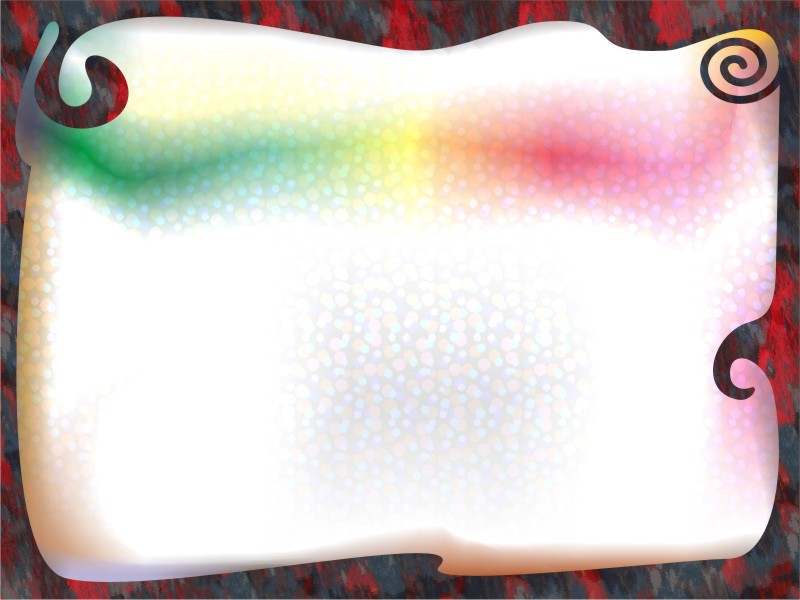 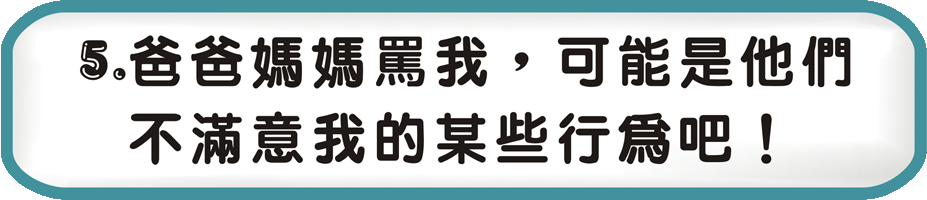 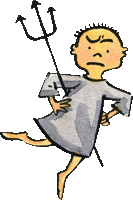 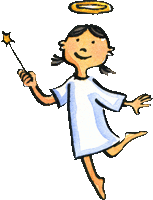 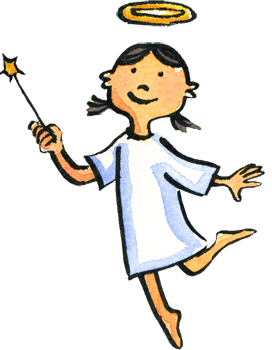 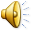 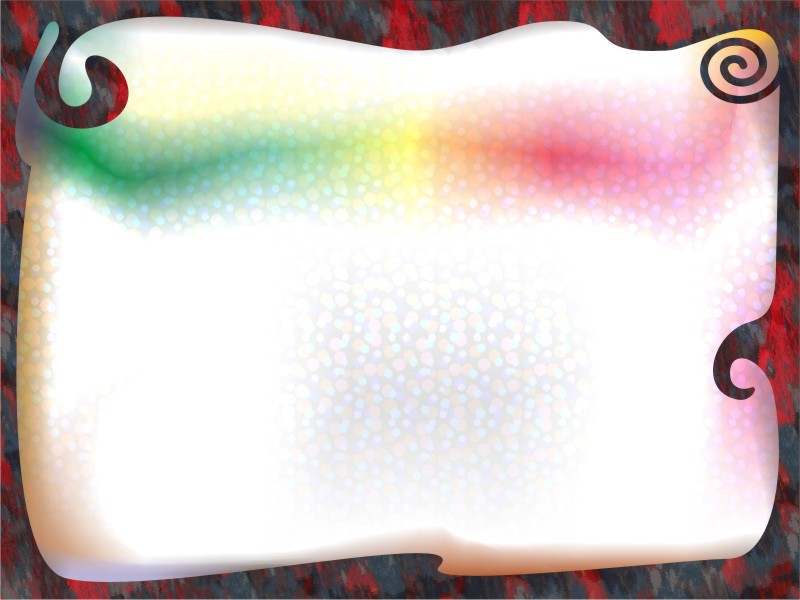 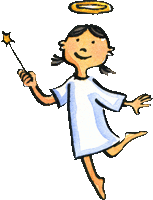 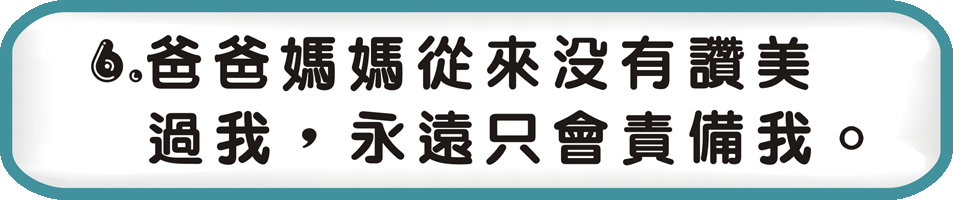 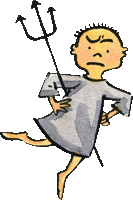 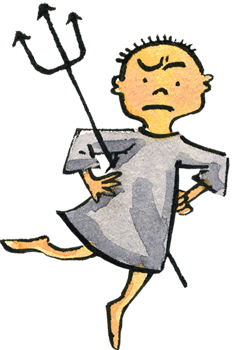 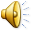 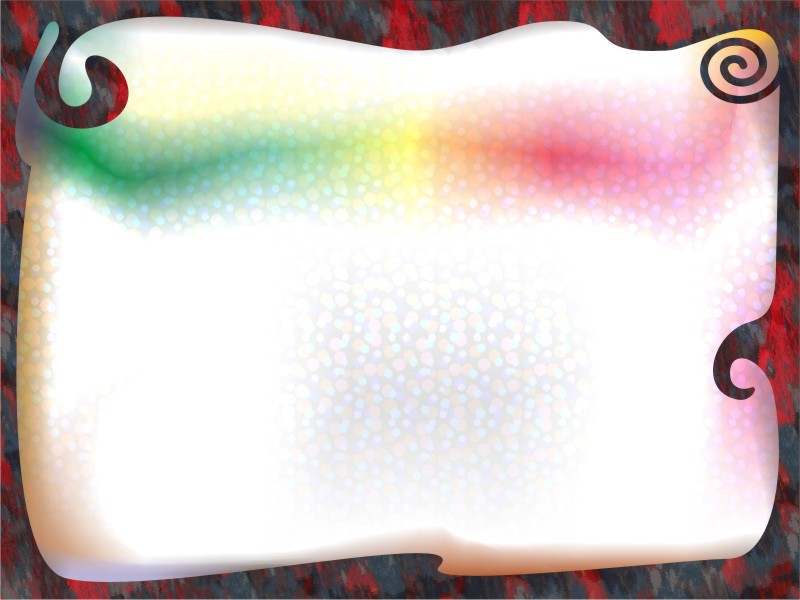 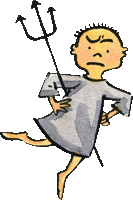 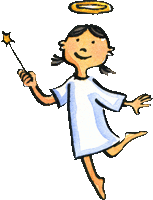 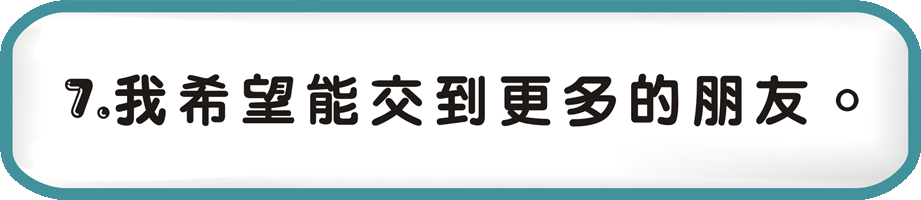 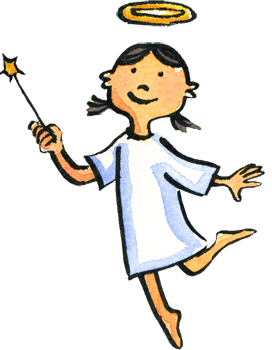 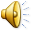 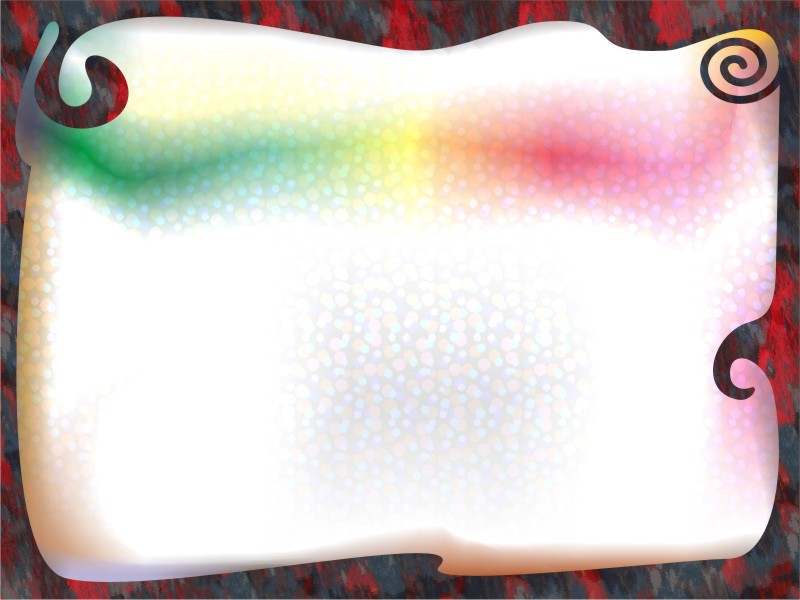 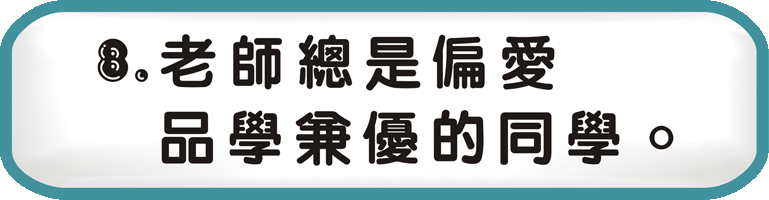 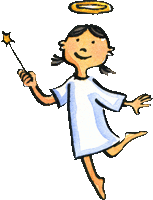 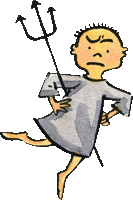 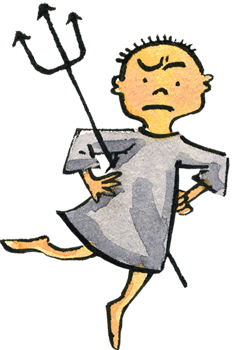 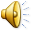 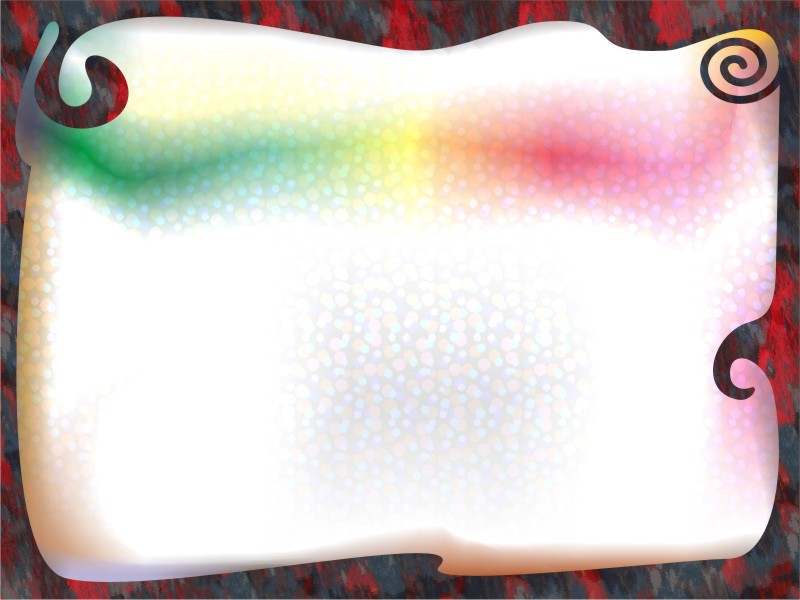 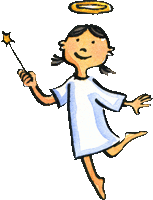 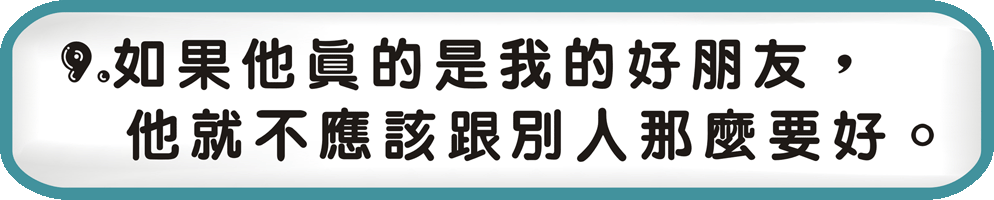 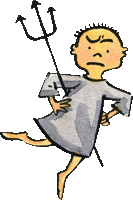 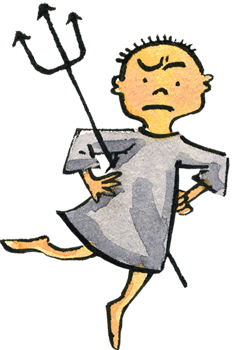 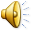 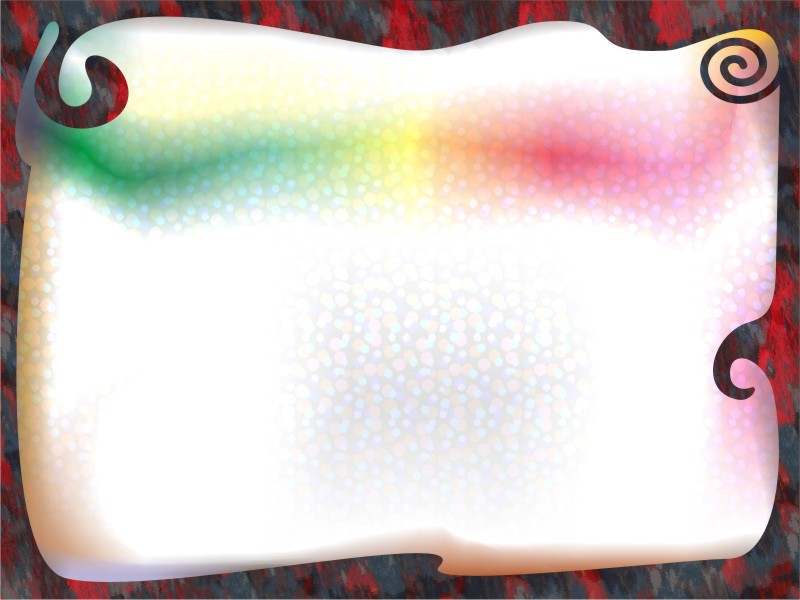 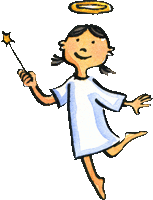 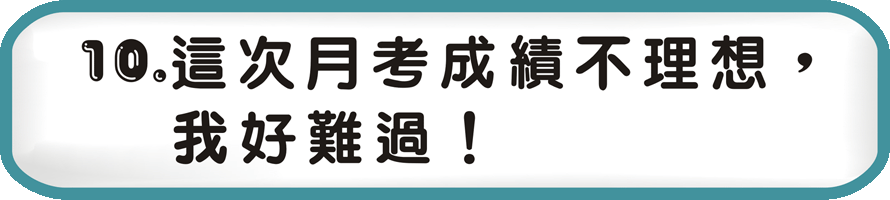 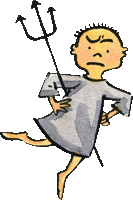 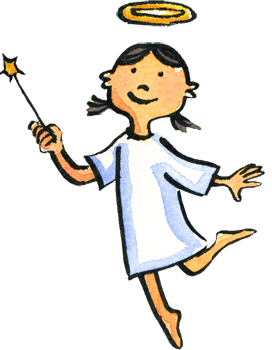 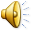 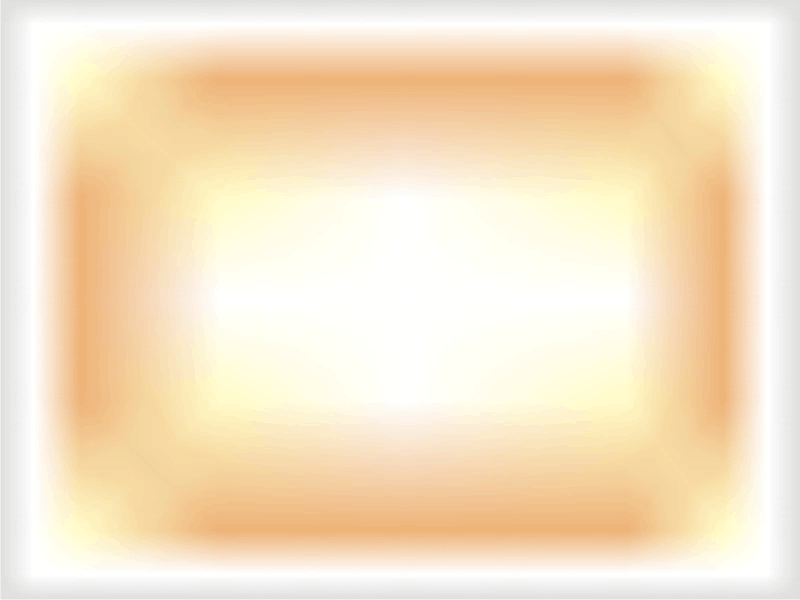 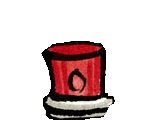 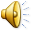 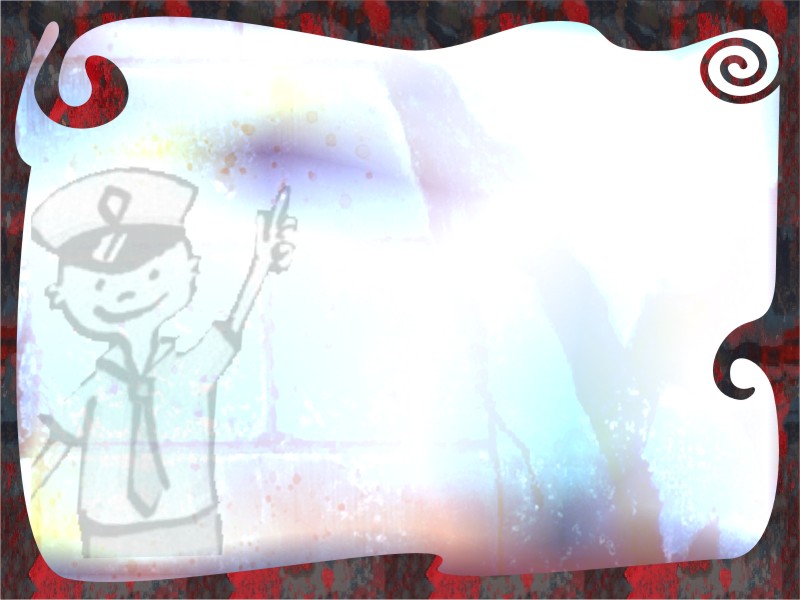 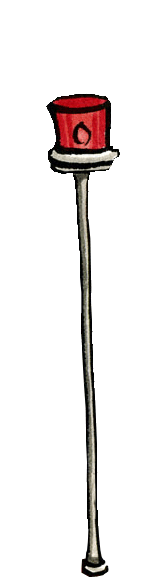 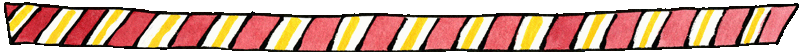 `
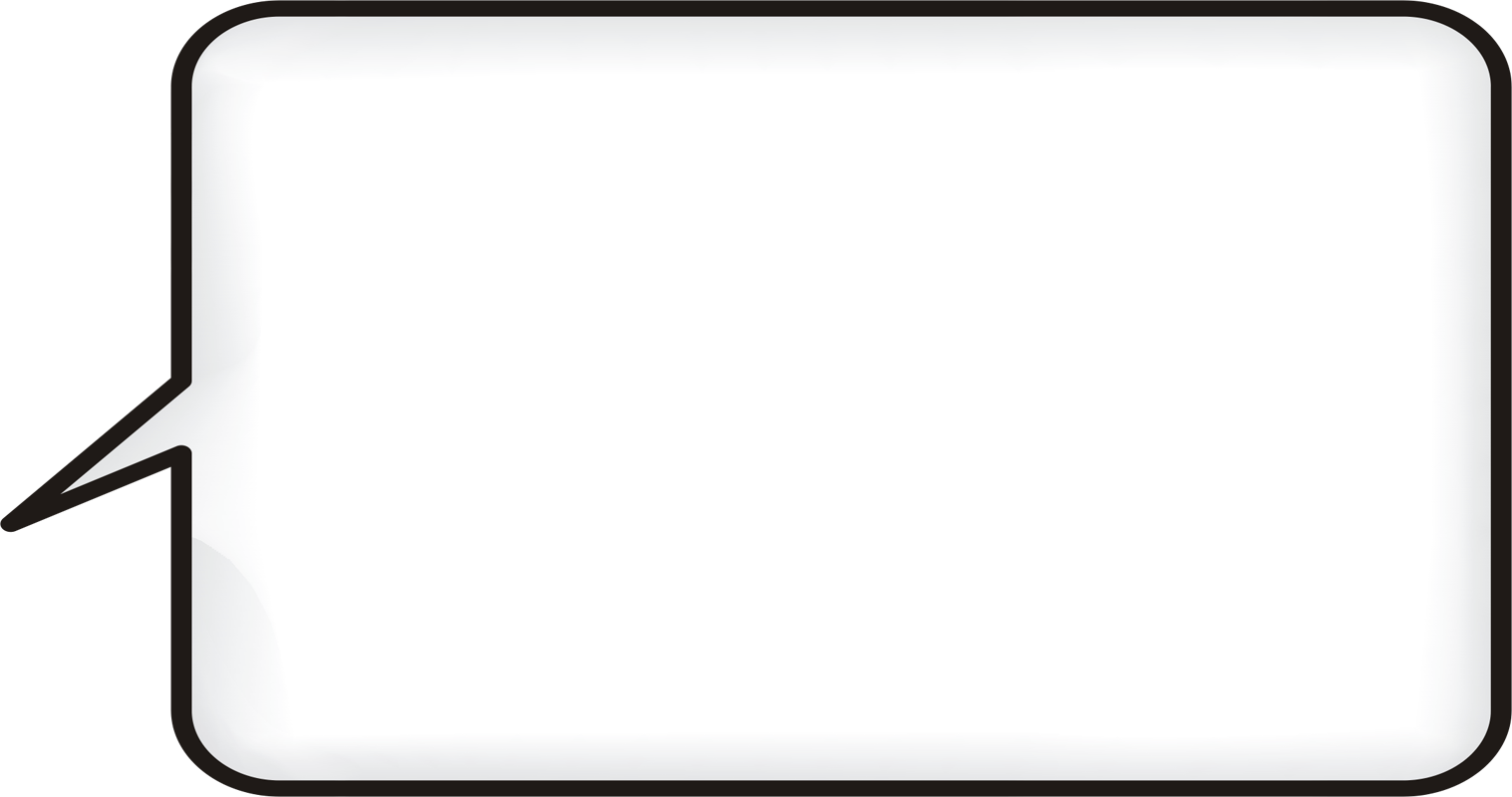 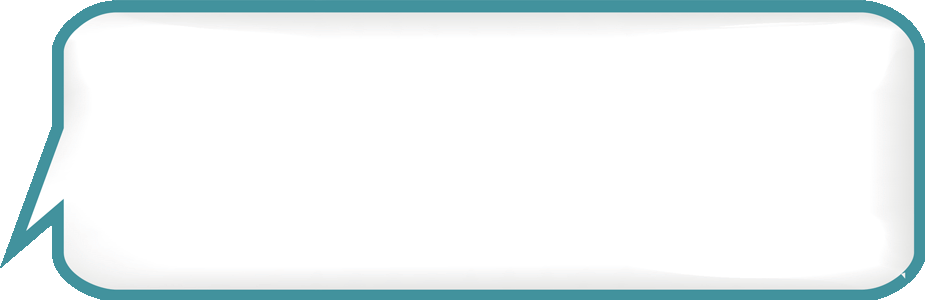 非理性的想法分為兩大類：
1.不切實際的誇大。
2.不切實際的需求。
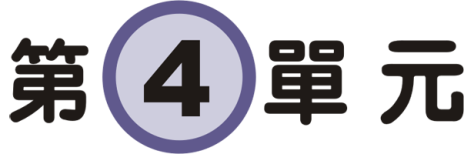 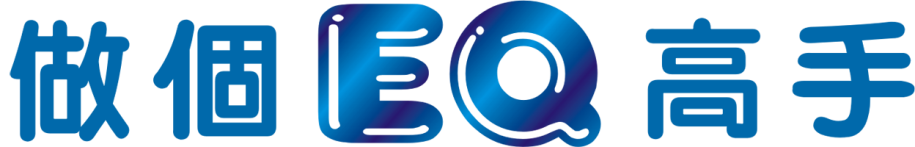 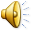 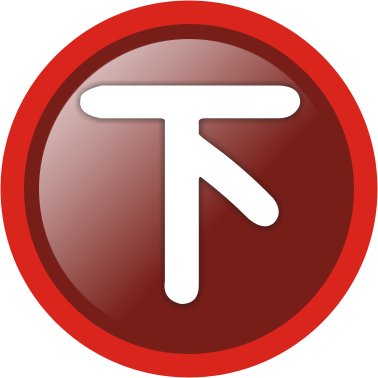 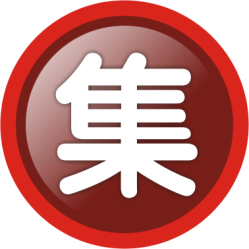 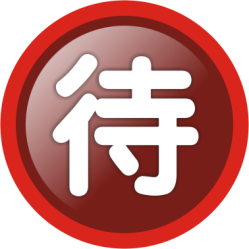 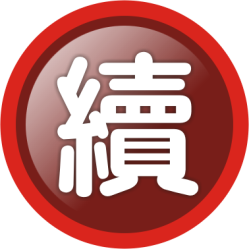 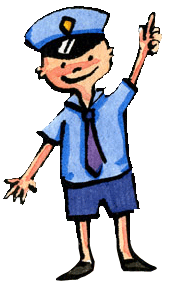 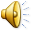 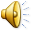 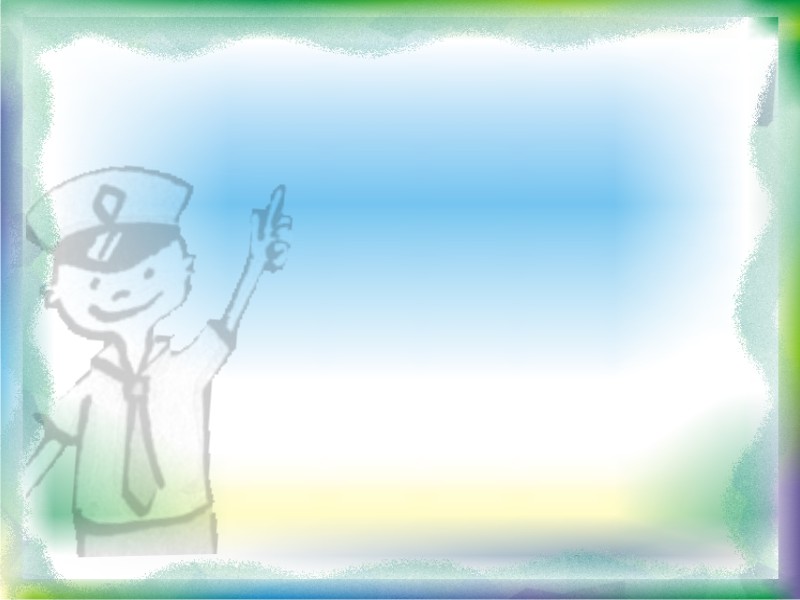 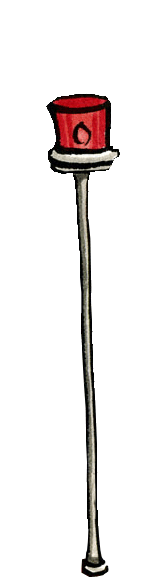 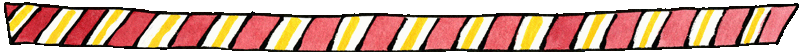 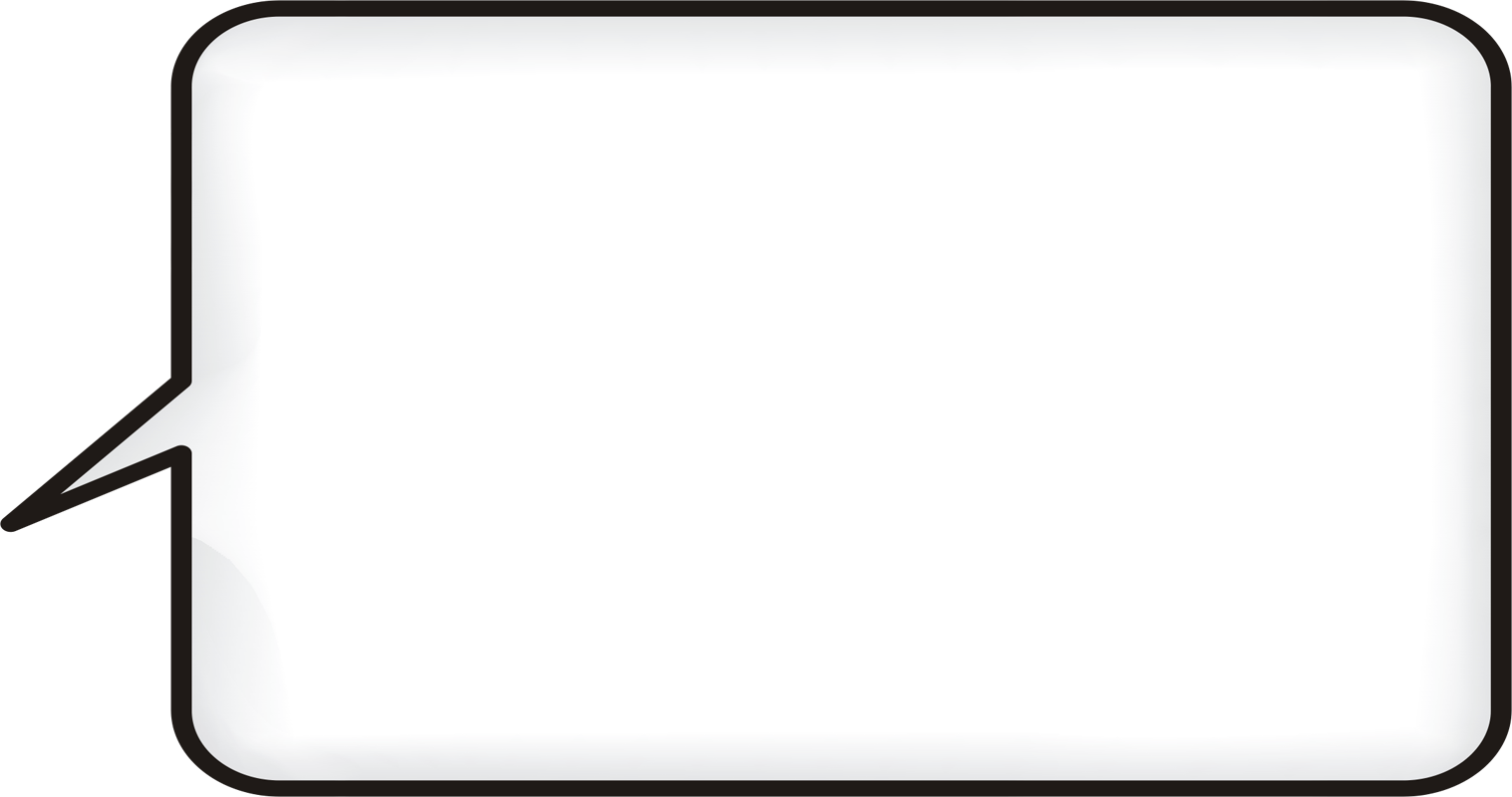 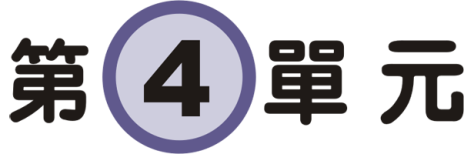 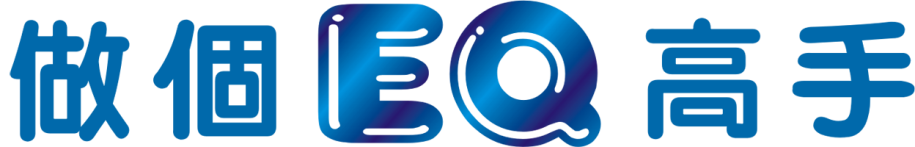 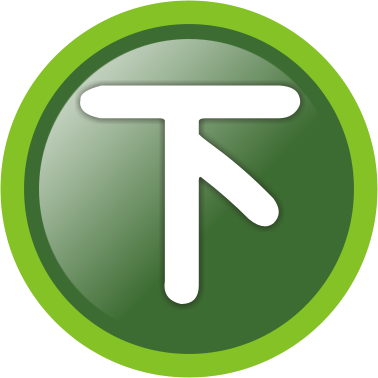 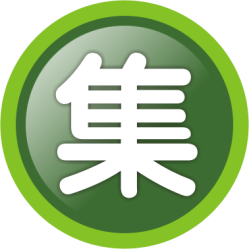 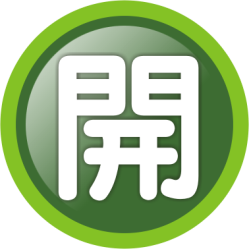 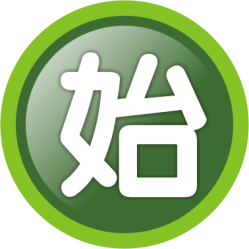 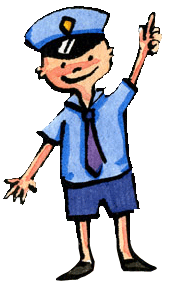 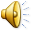 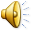 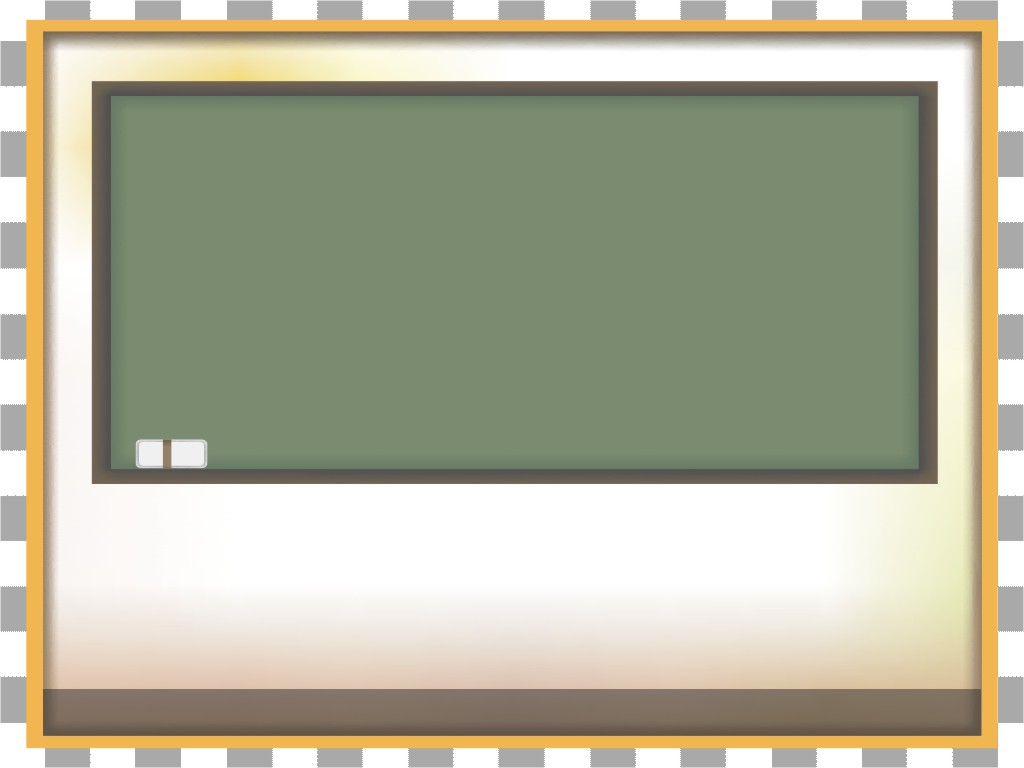 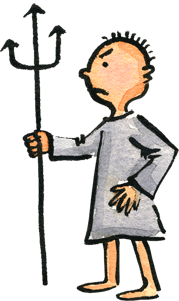 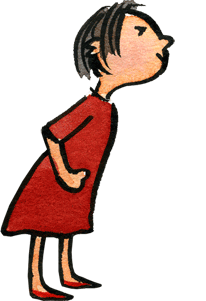 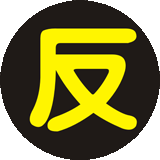 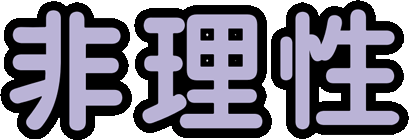 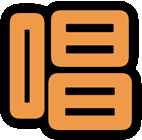 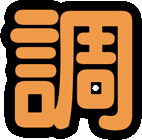 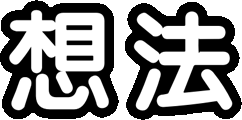 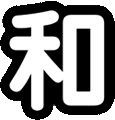 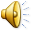 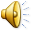 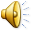 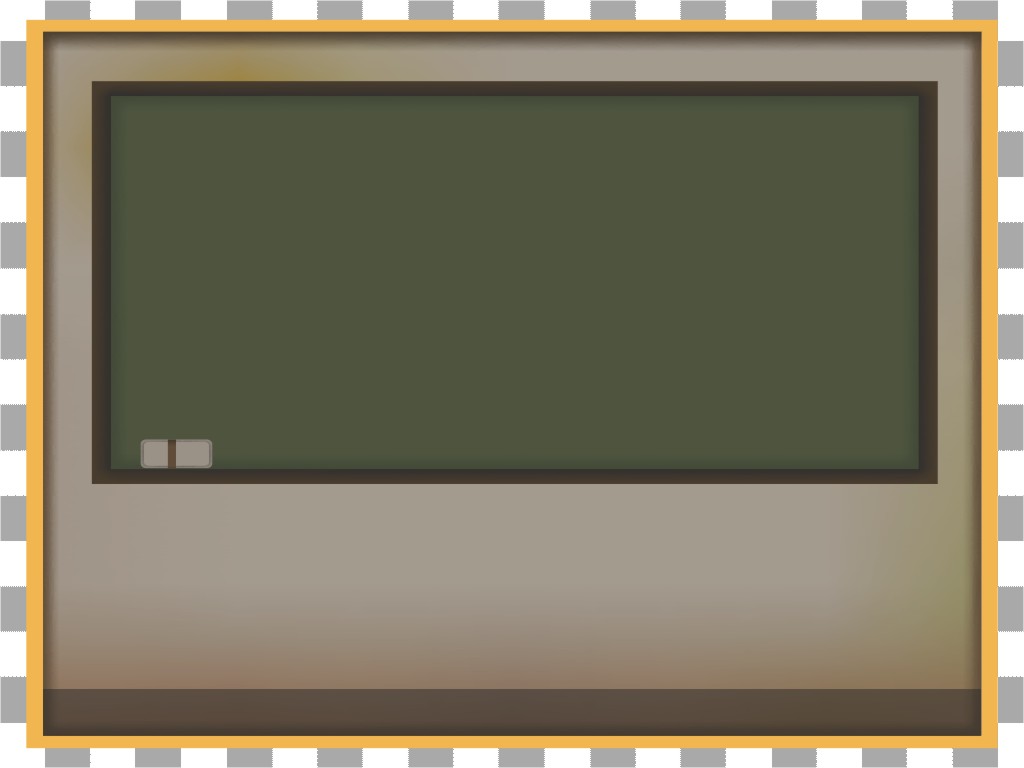 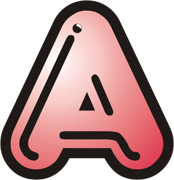 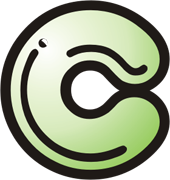 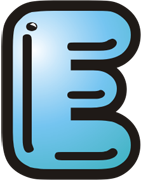 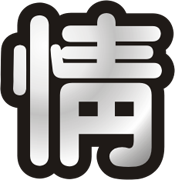 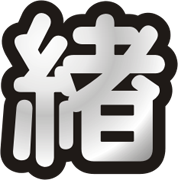 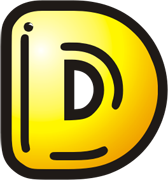 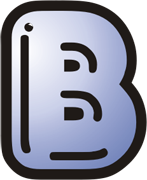 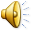 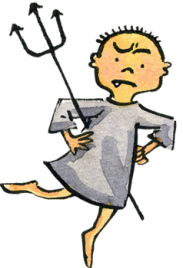 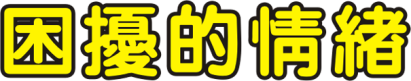 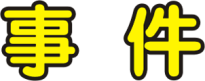 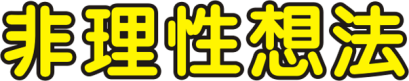 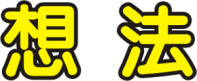 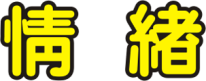 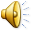 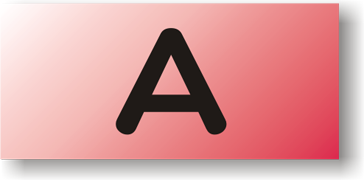 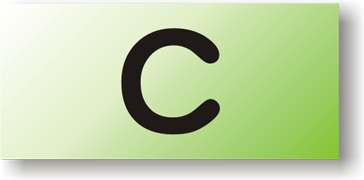 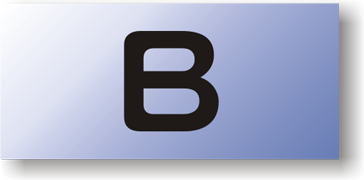 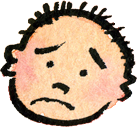 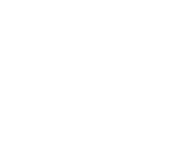 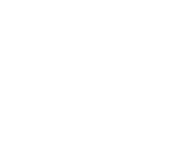 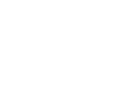 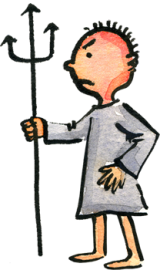 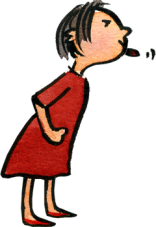 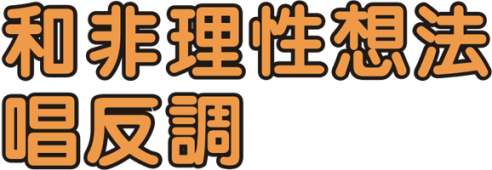 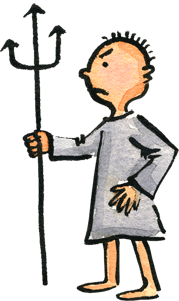 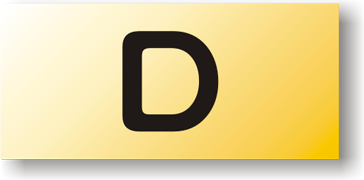 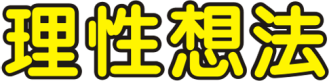 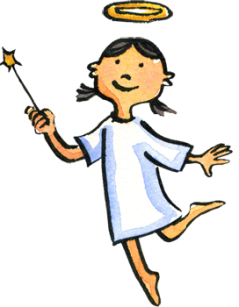 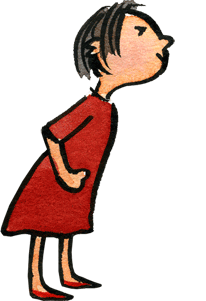 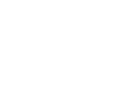 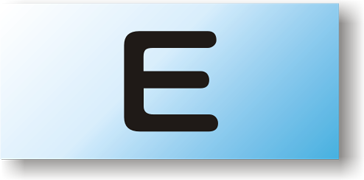 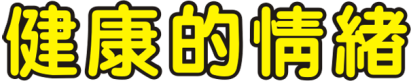 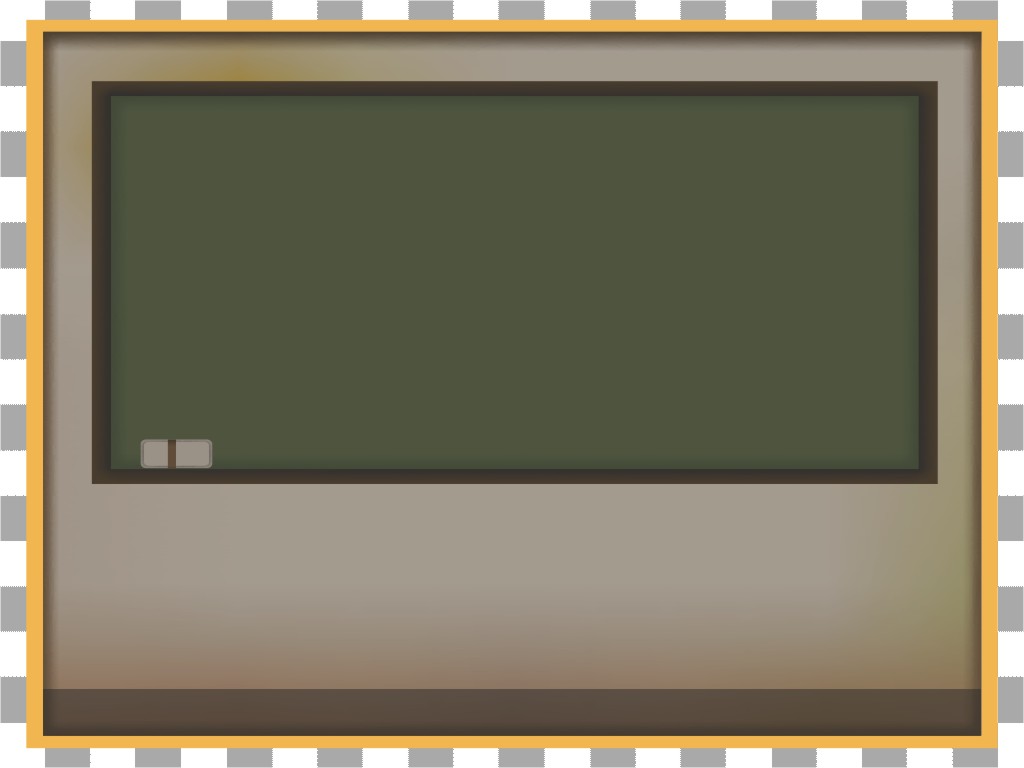 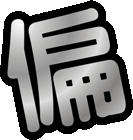 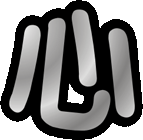 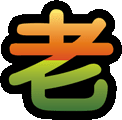 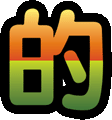 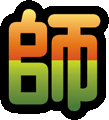 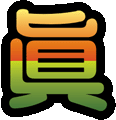 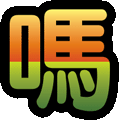 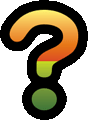 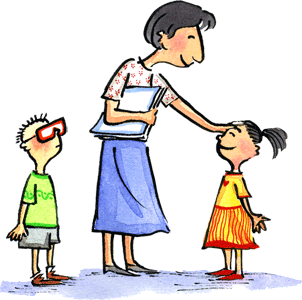 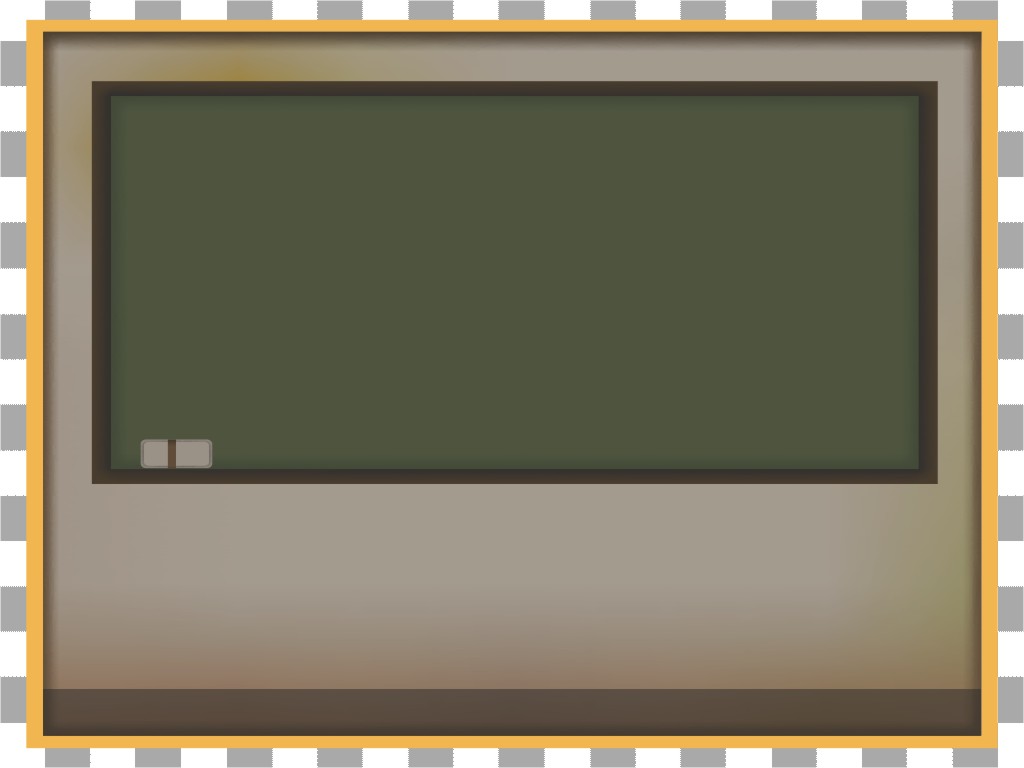 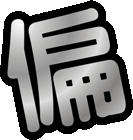 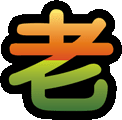 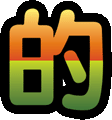 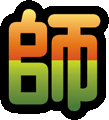 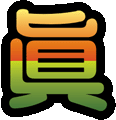 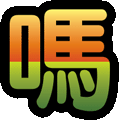 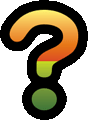 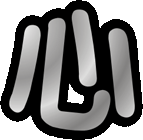 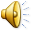 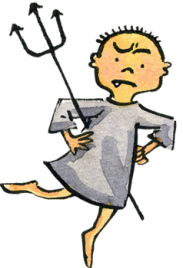 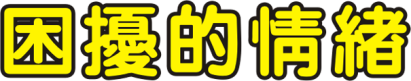 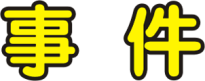 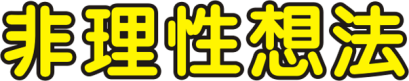 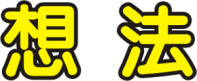 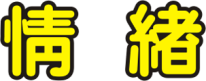 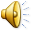 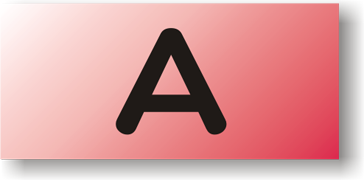 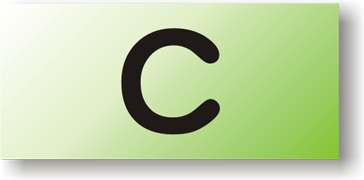 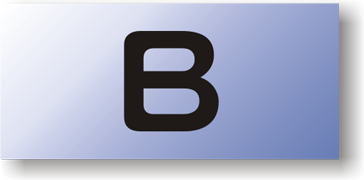 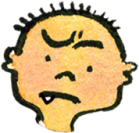 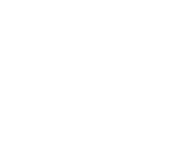 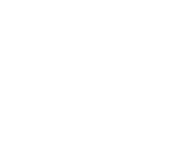 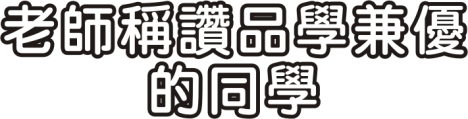 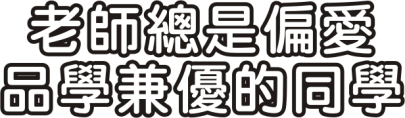 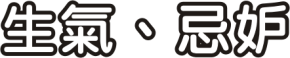 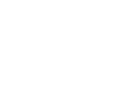 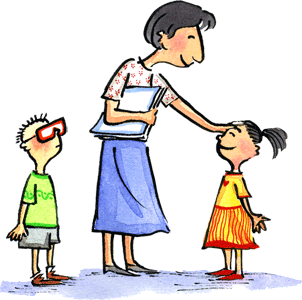 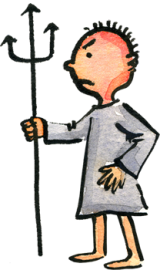 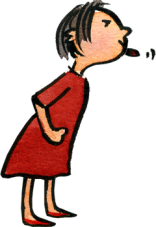 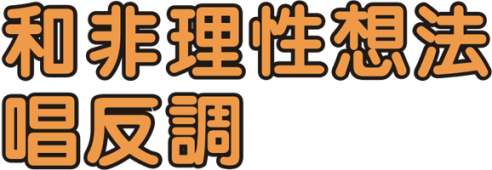 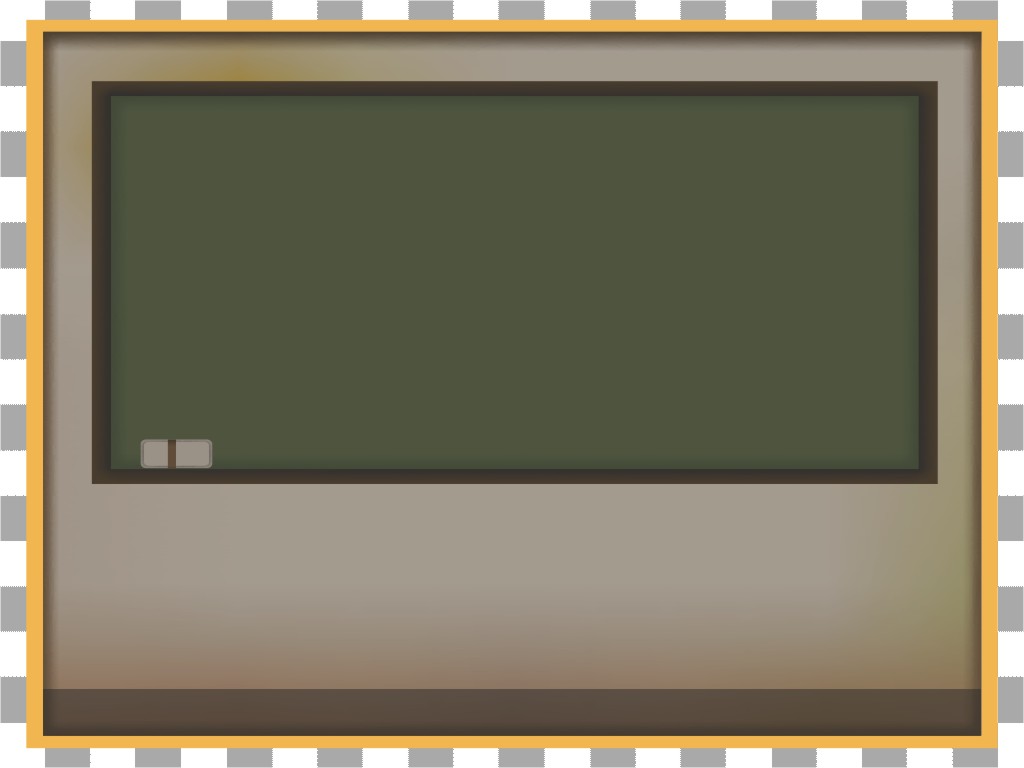 &
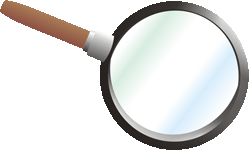 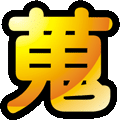 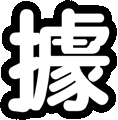 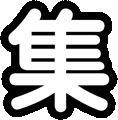 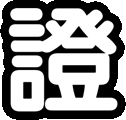 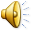 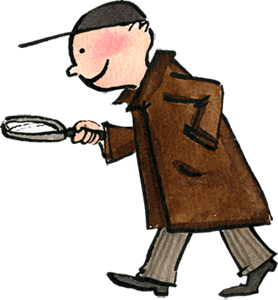 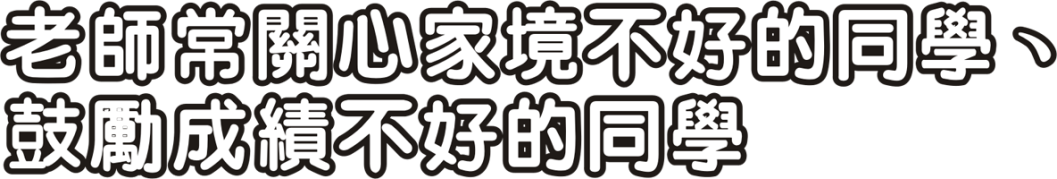 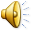 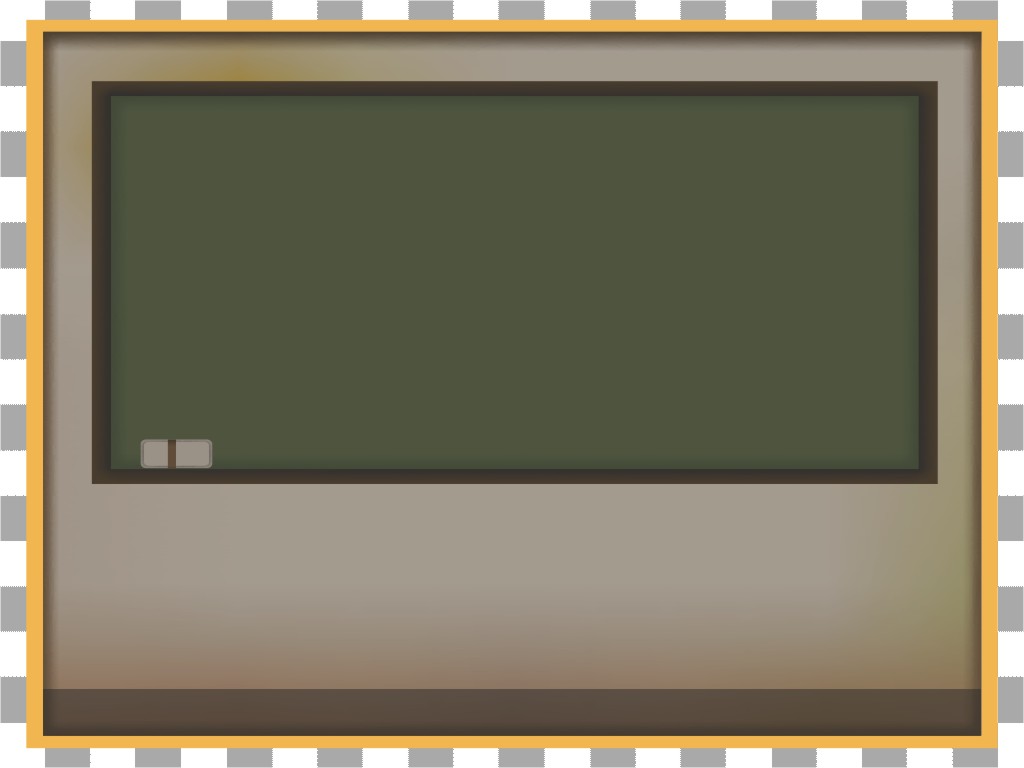 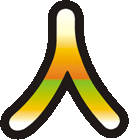 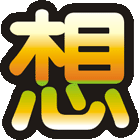 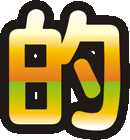 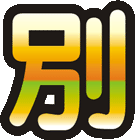 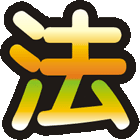 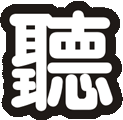 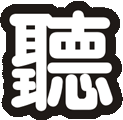 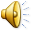 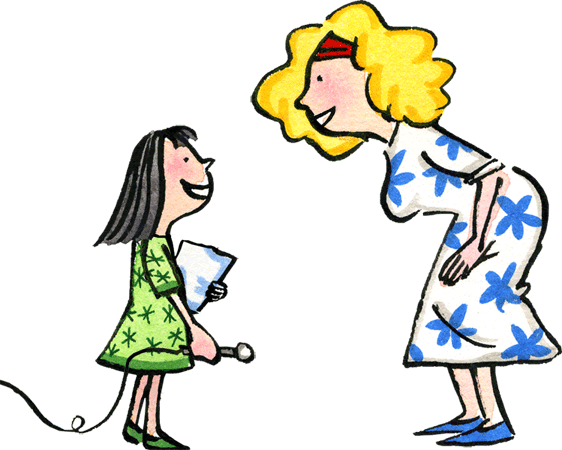 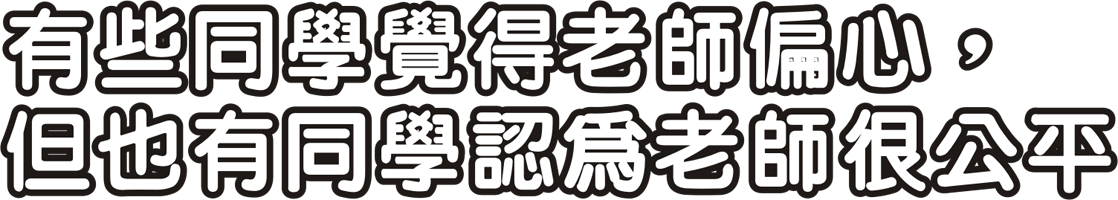 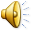 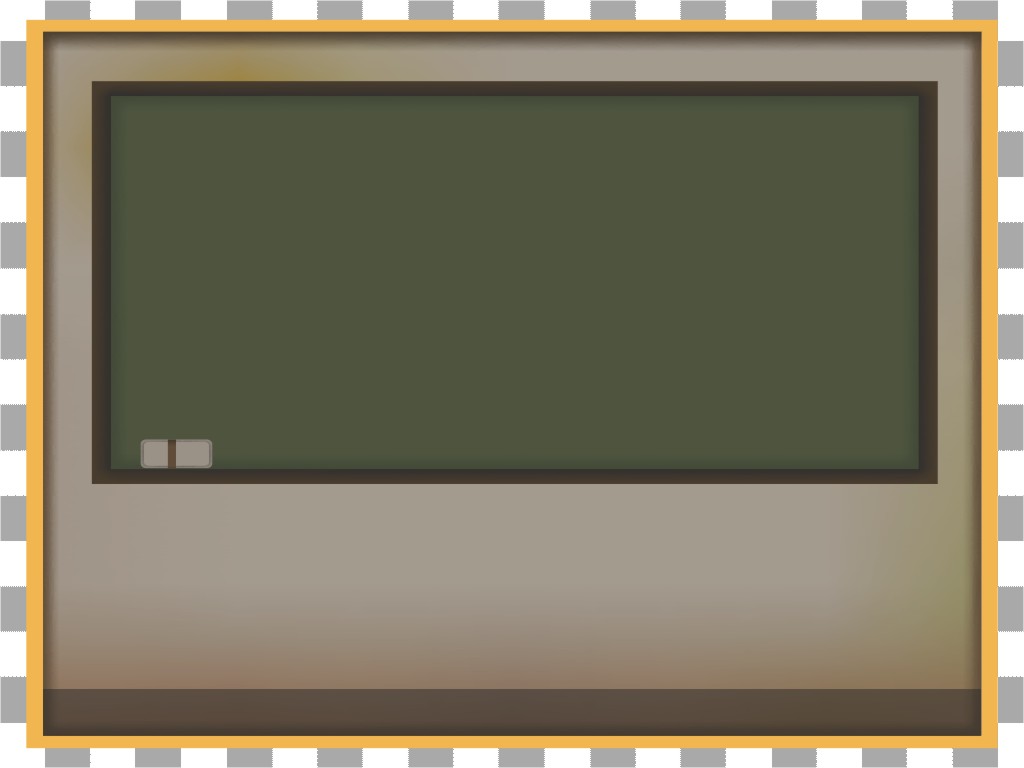 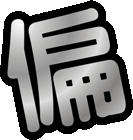 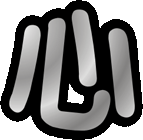 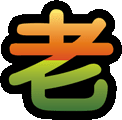 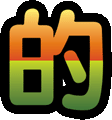 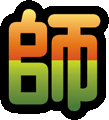 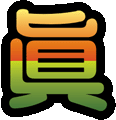 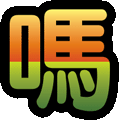 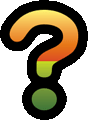 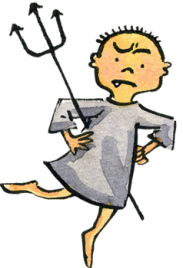 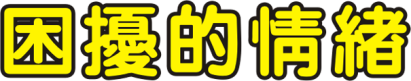 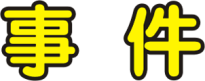 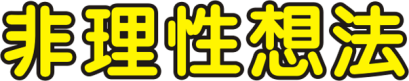 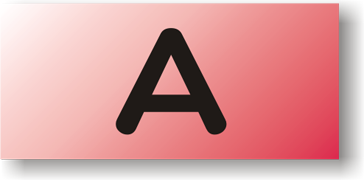 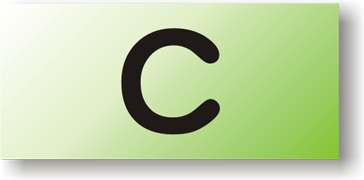 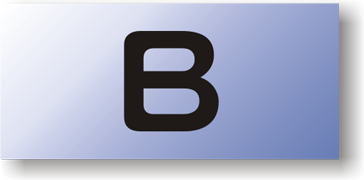 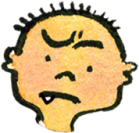 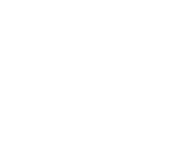 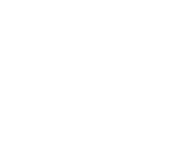 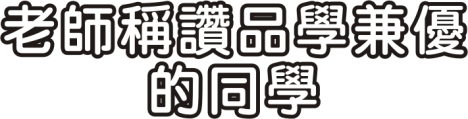 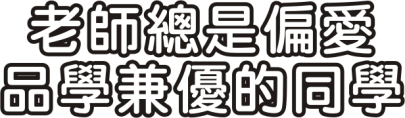 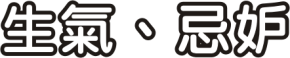 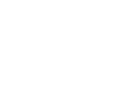 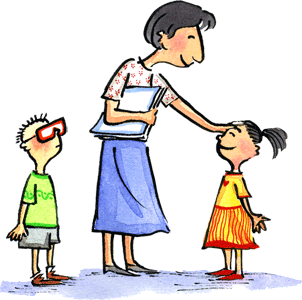 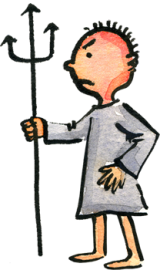 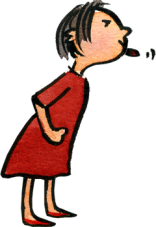 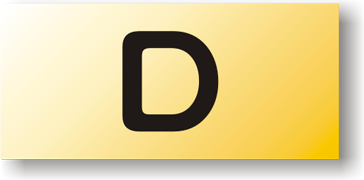 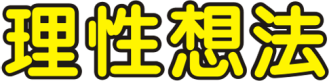 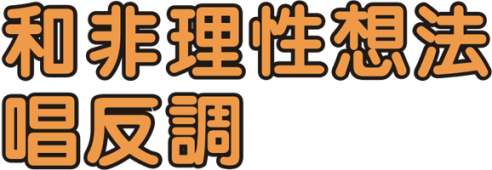 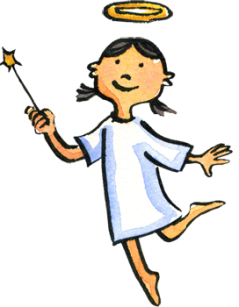 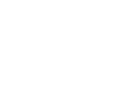 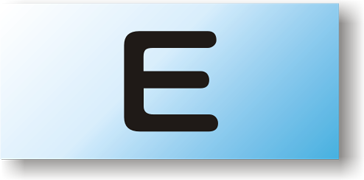 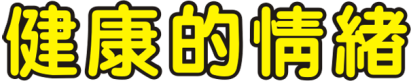 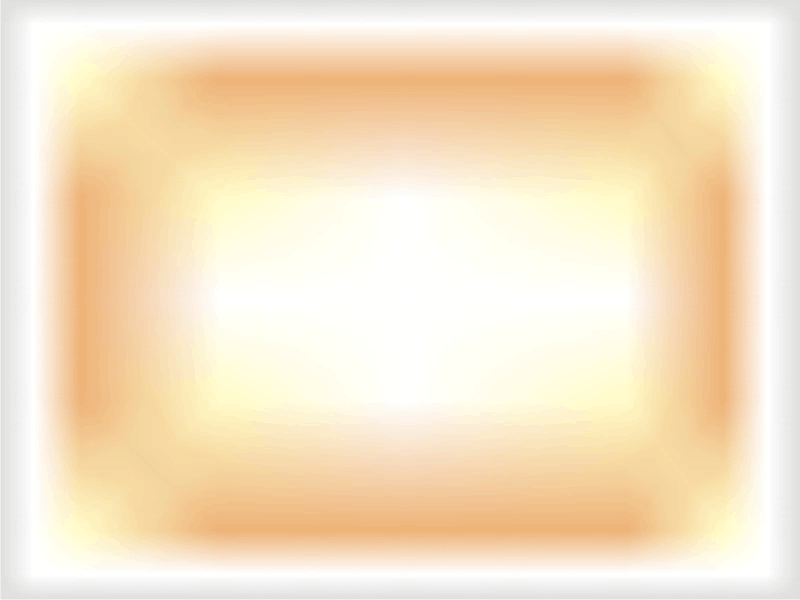 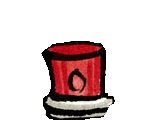 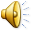 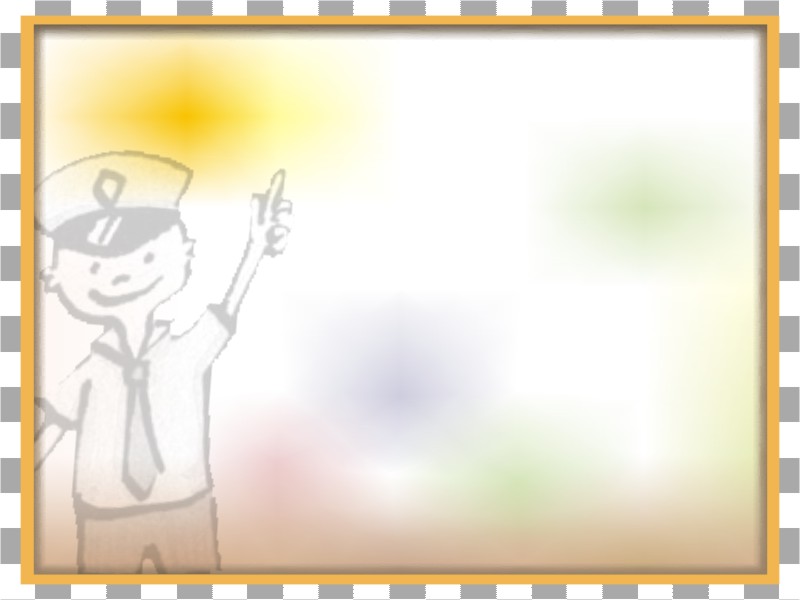 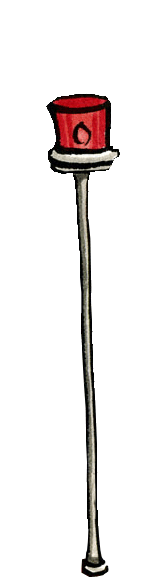 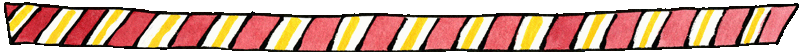 `
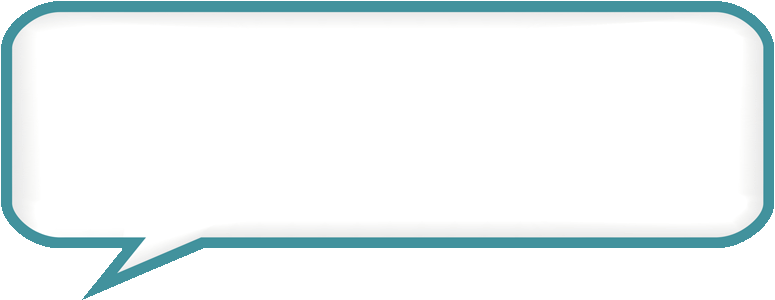 情緒ABCDE的D和E指的
分別是：
D.理性想法 E.健康的情緒
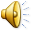 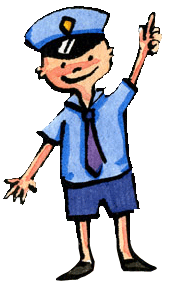 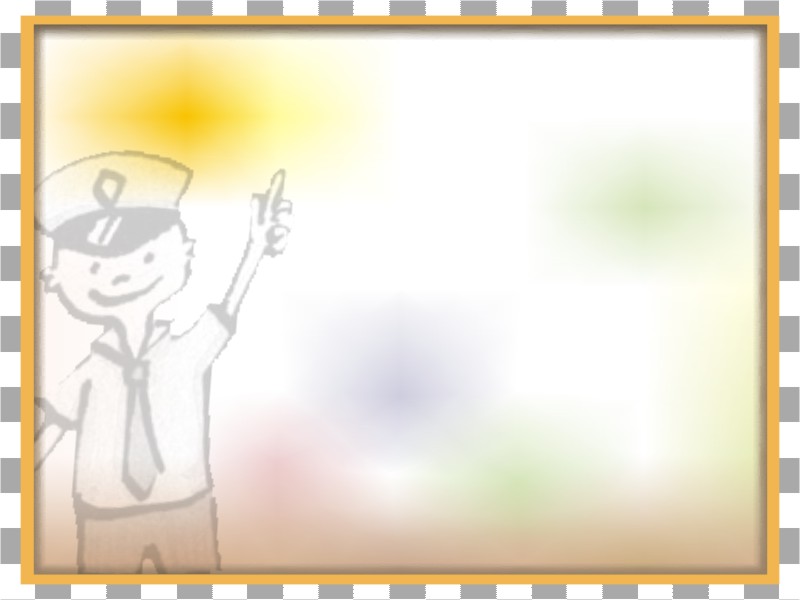 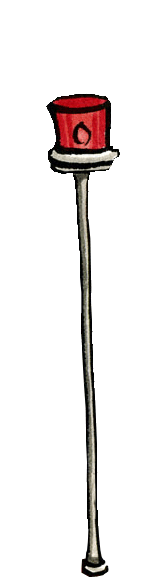 蒐集(和非理性想法相反的)證據
聽聽別人的想法
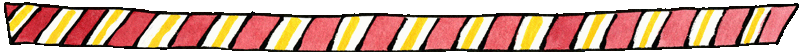 `
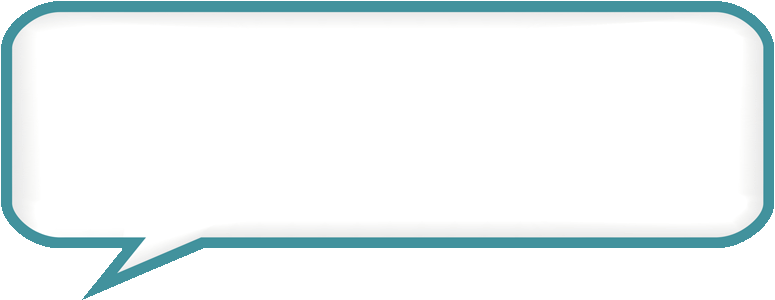 反駁非理性想法有兩個方法：
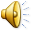 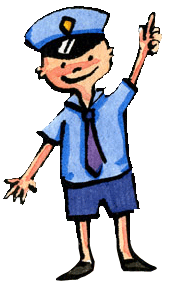 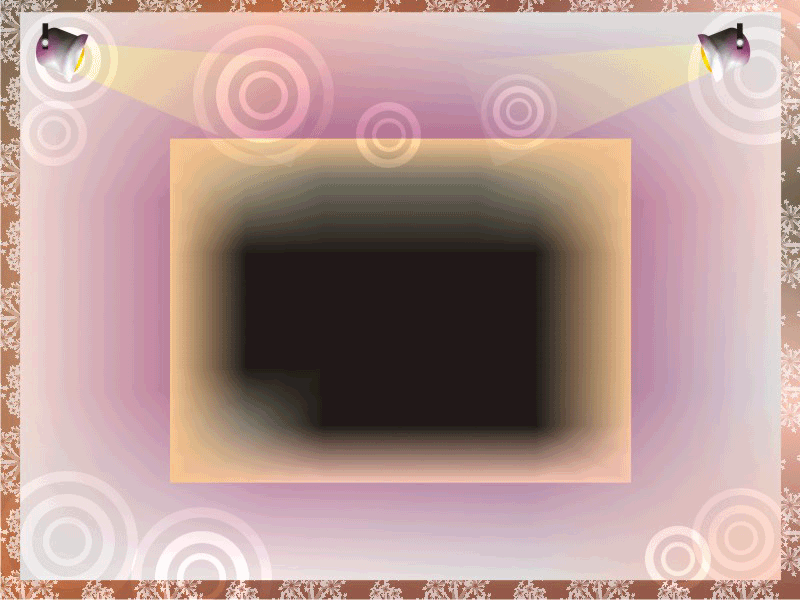 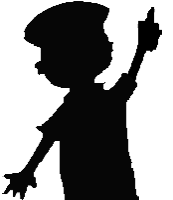 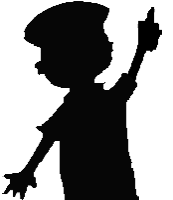 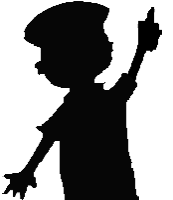 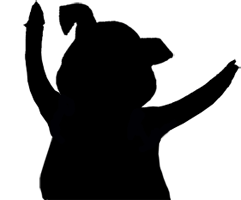 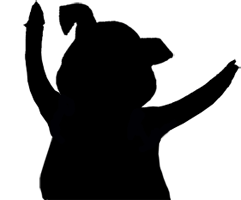 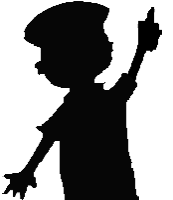 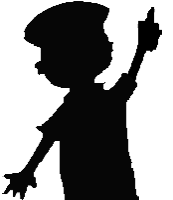 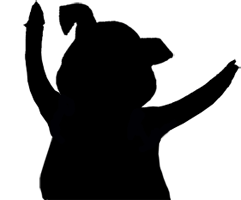 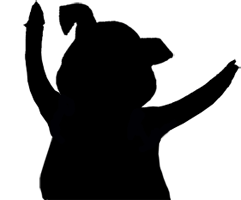 `
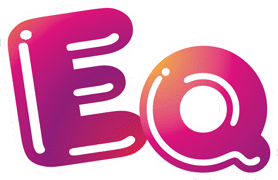 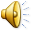 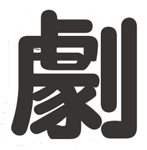 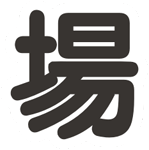 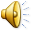 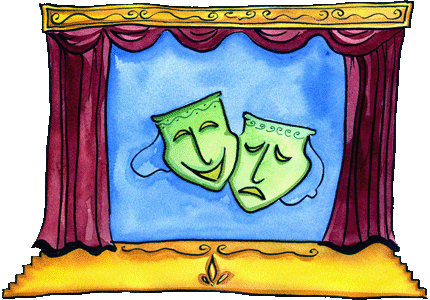 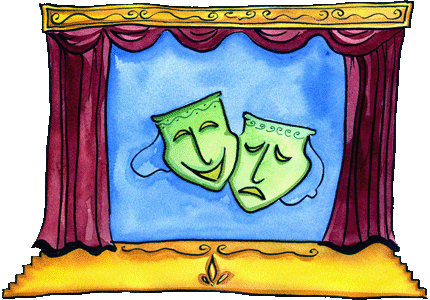 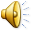 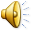 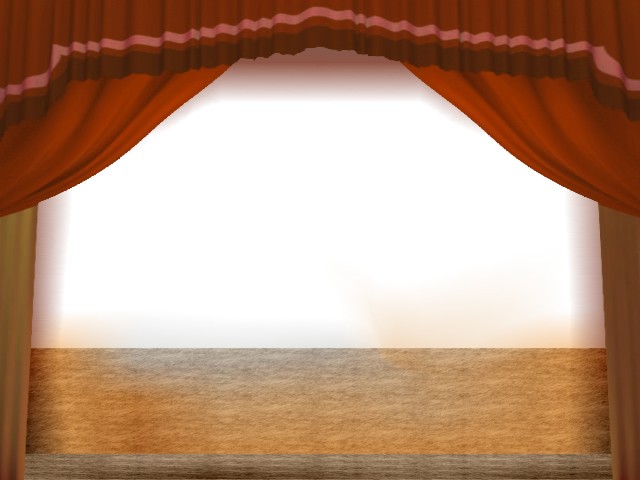 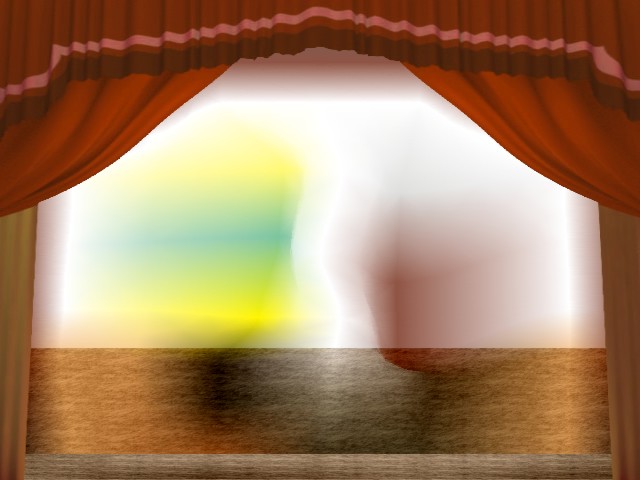 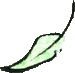 1
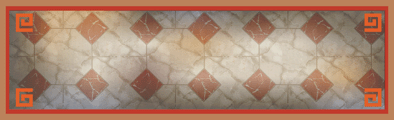 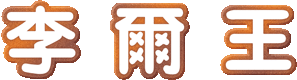 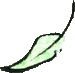 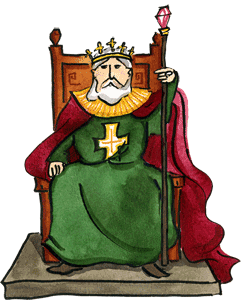 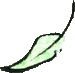 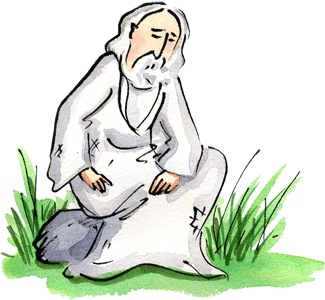 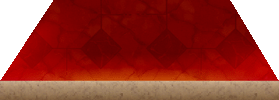 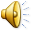 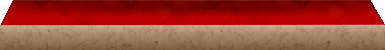 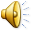 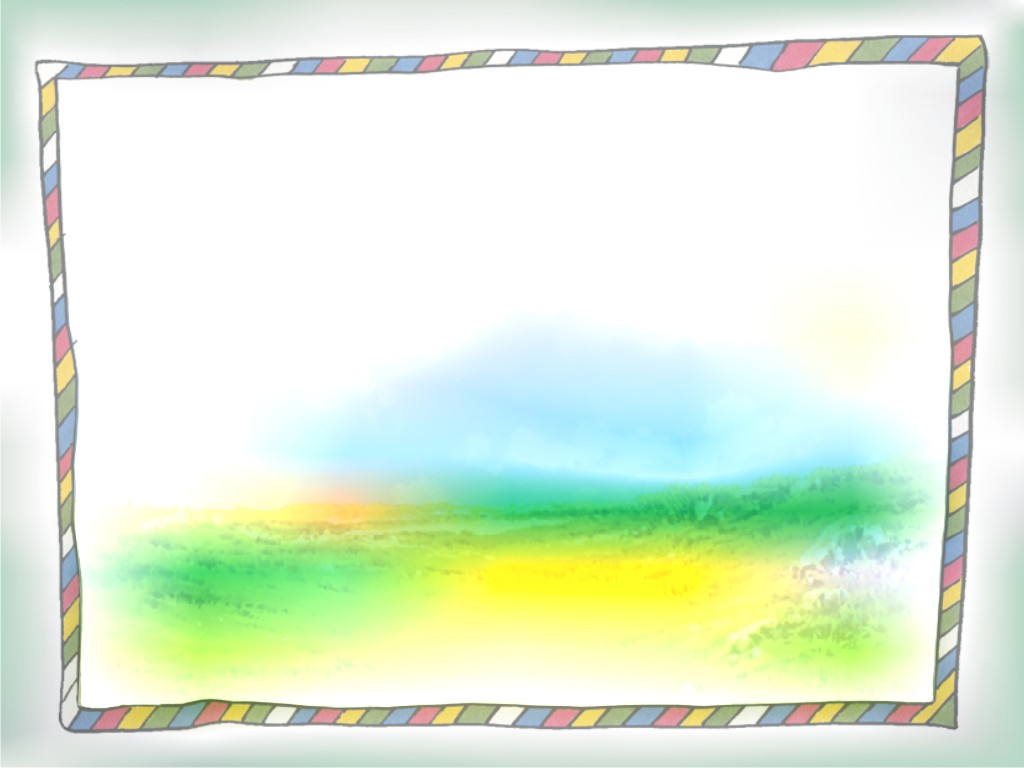 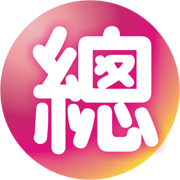 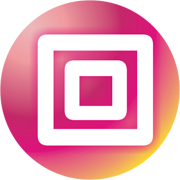 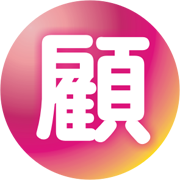 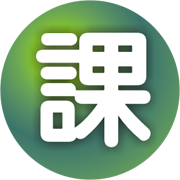 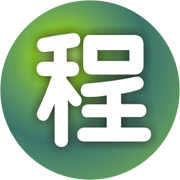 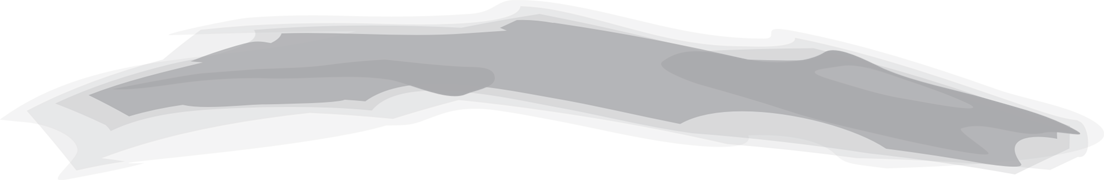 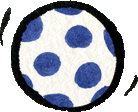 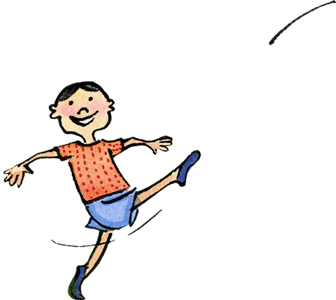 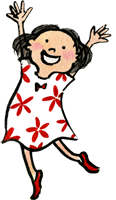 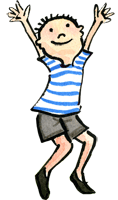 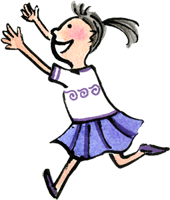 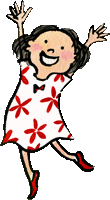 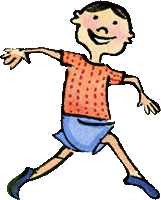 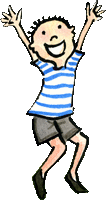 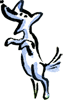 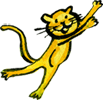 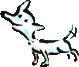 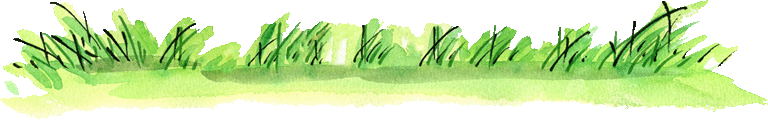 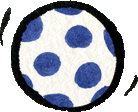 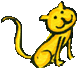 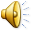 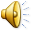 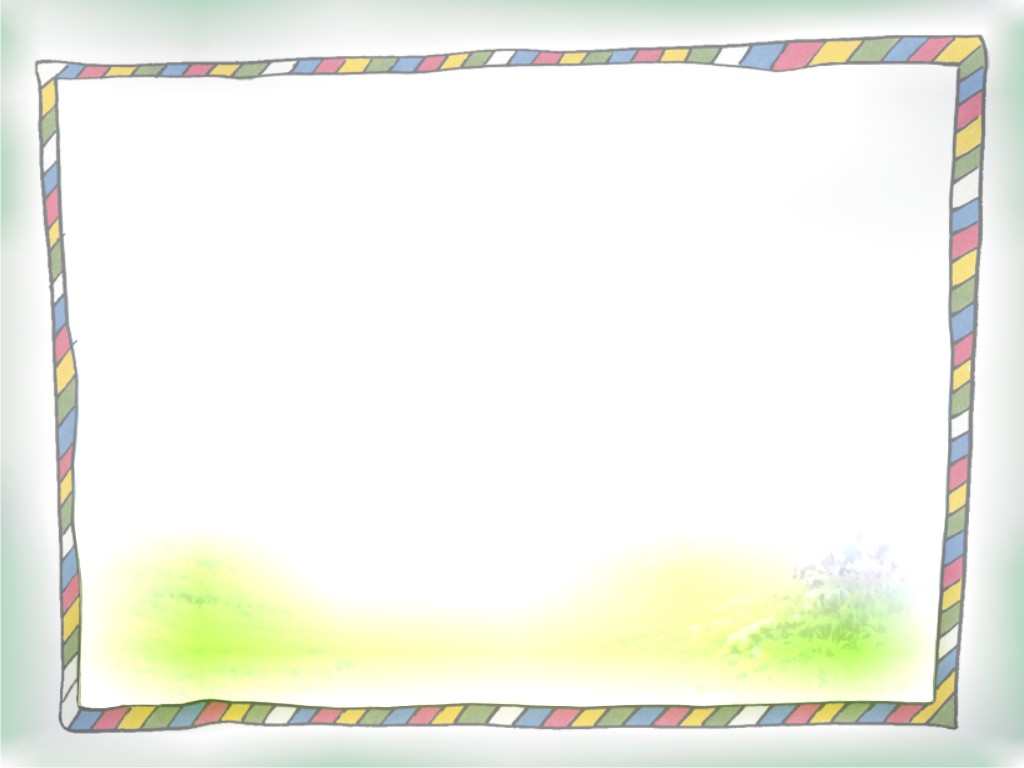 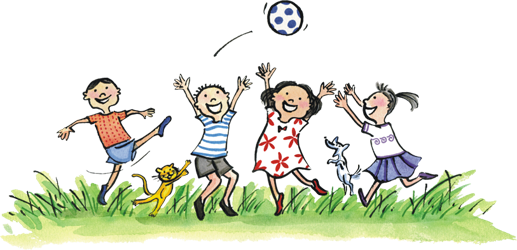 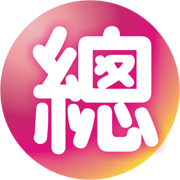 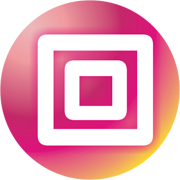 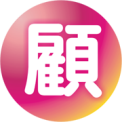 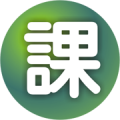 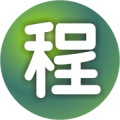 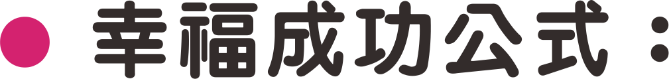 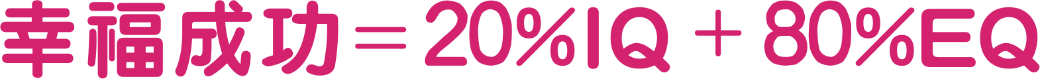 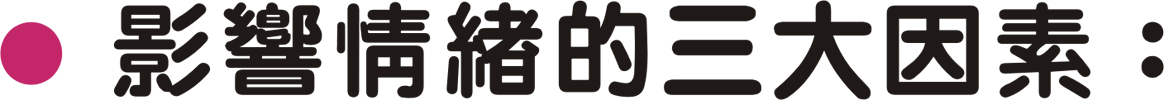 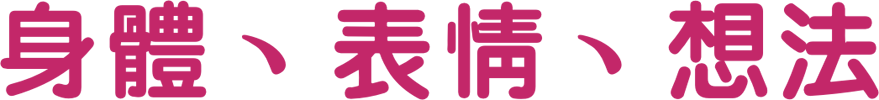 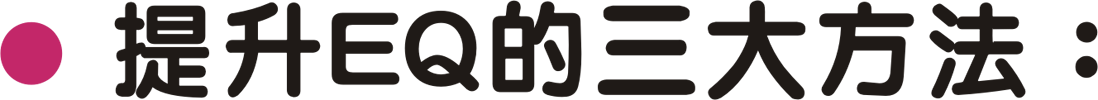 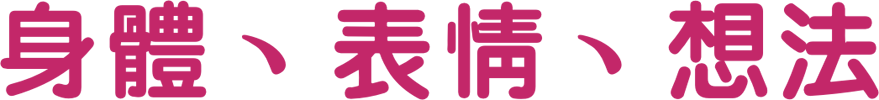 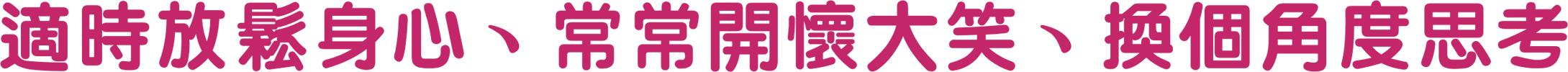 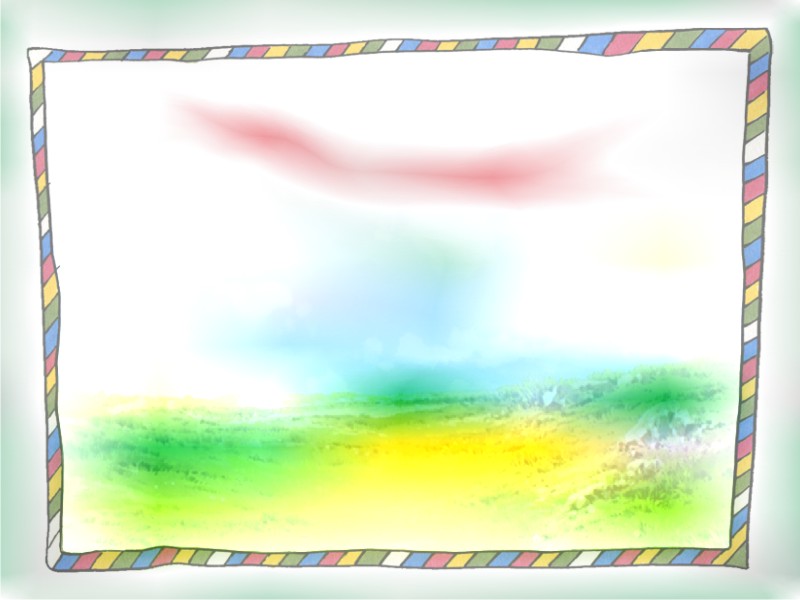 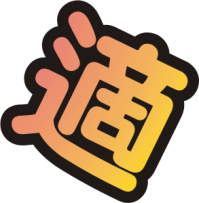 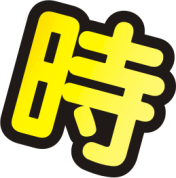 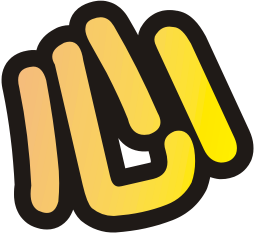 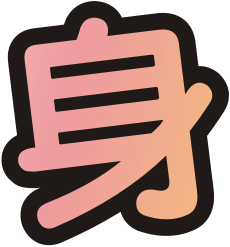 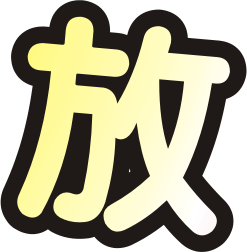 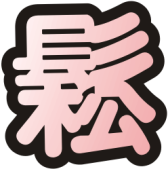 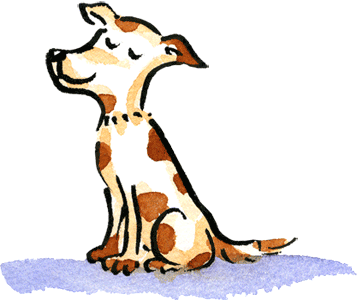 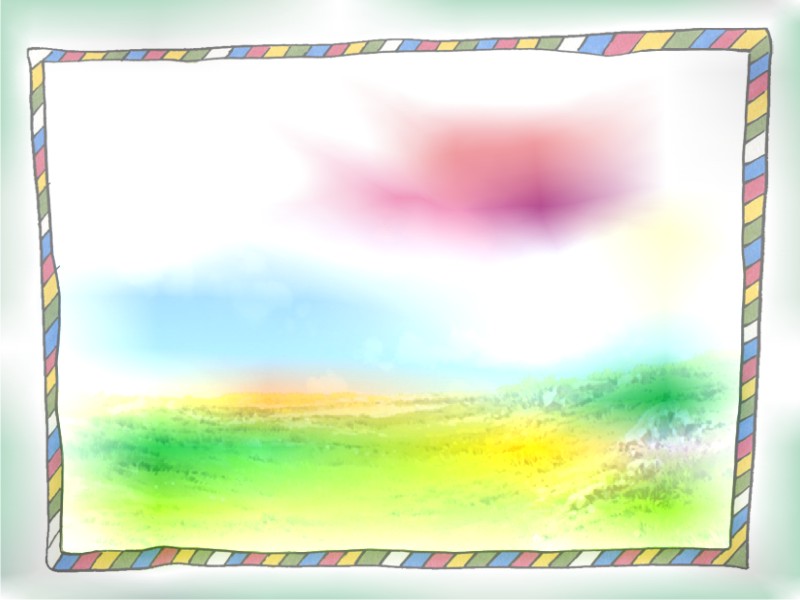 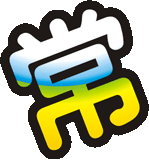 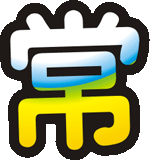 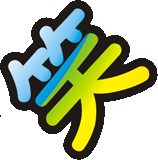 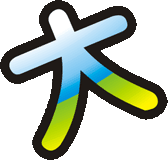 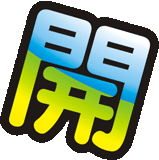 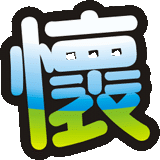 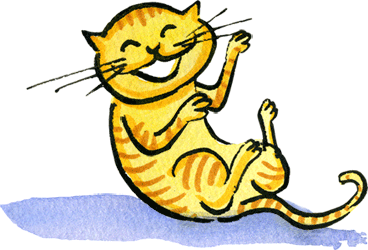 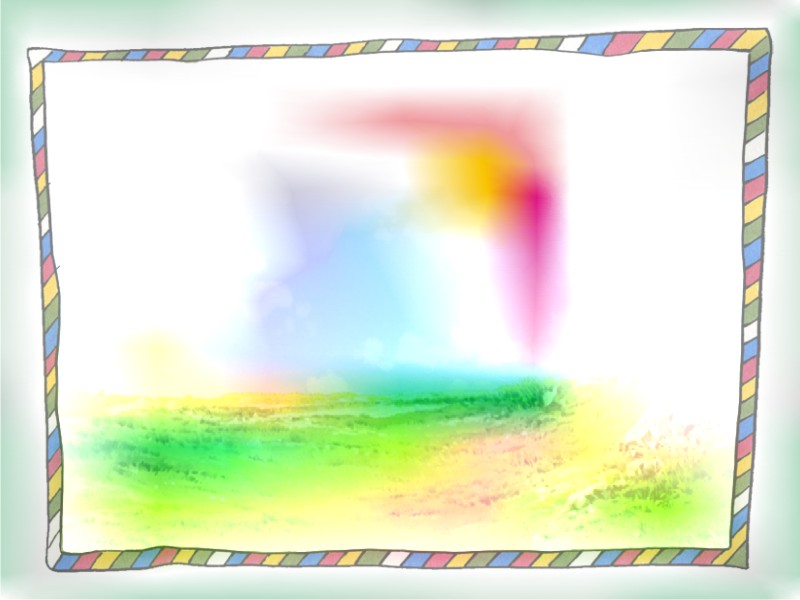 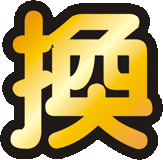 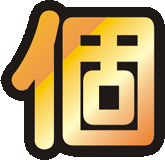 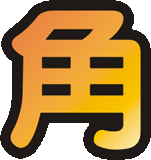 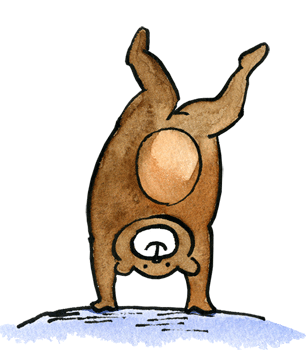 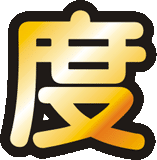 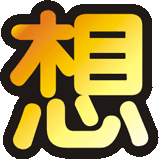 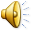 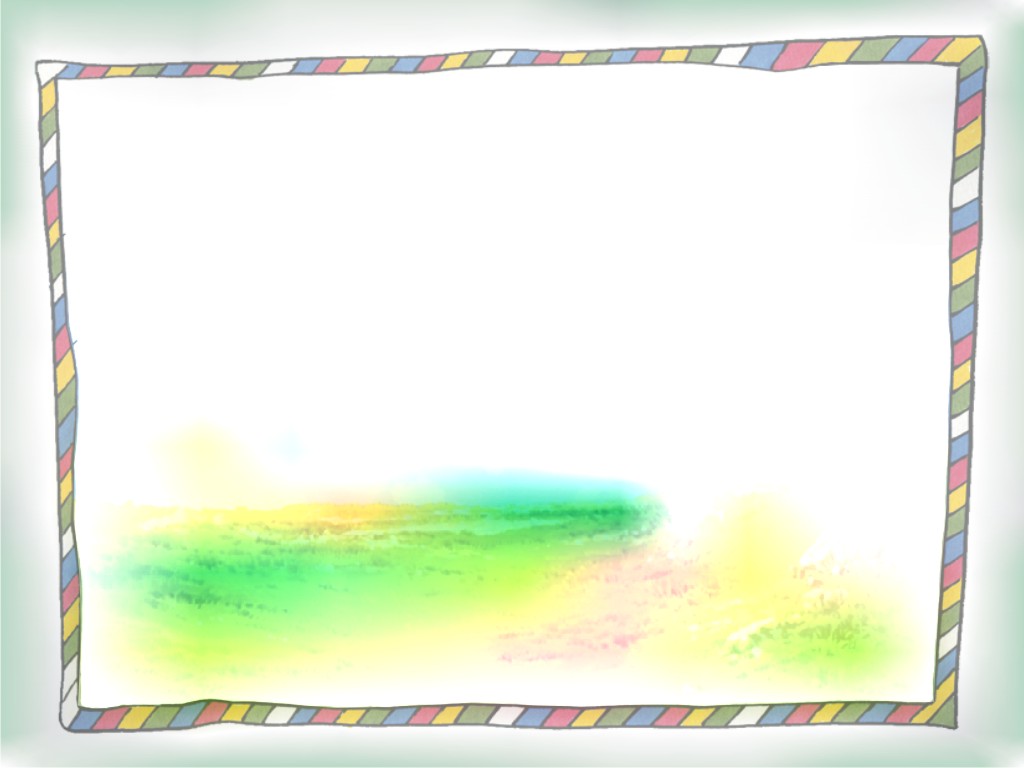 `
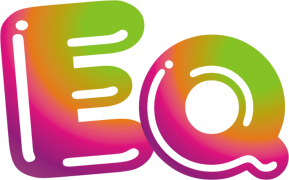 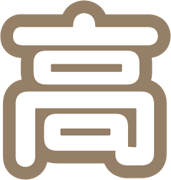 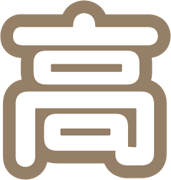 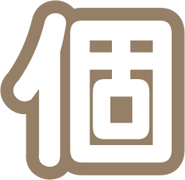 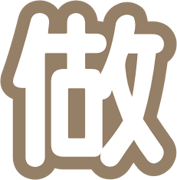 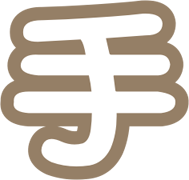 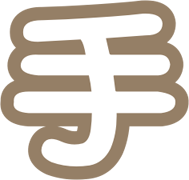 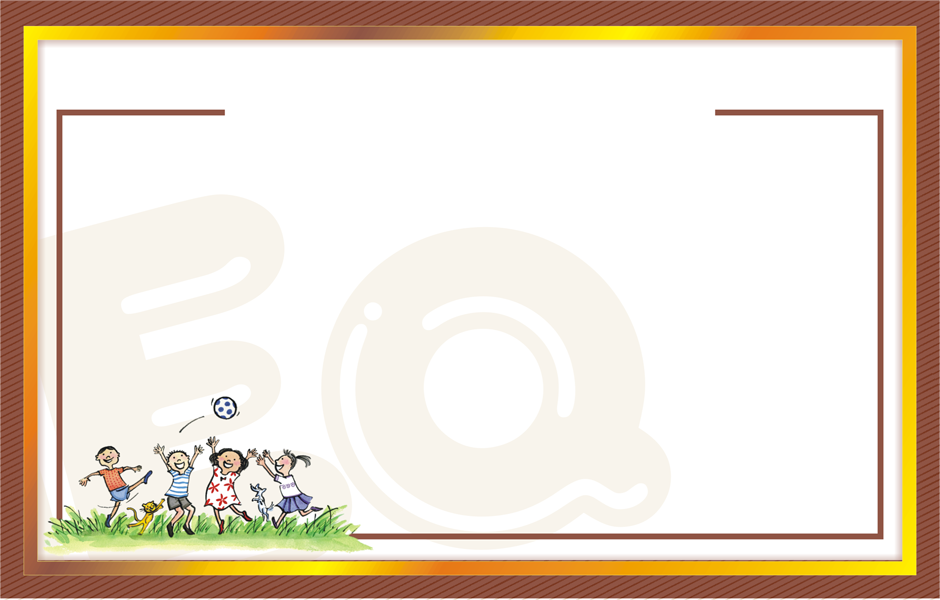 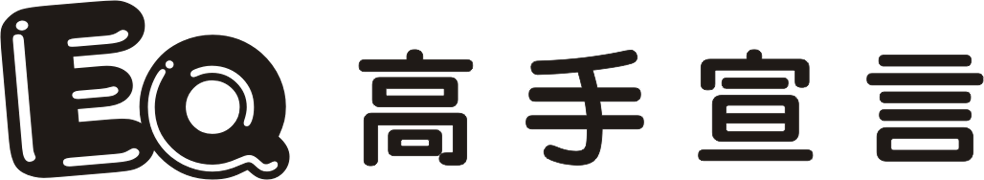 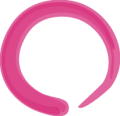 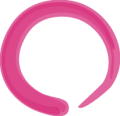 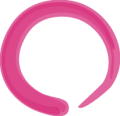 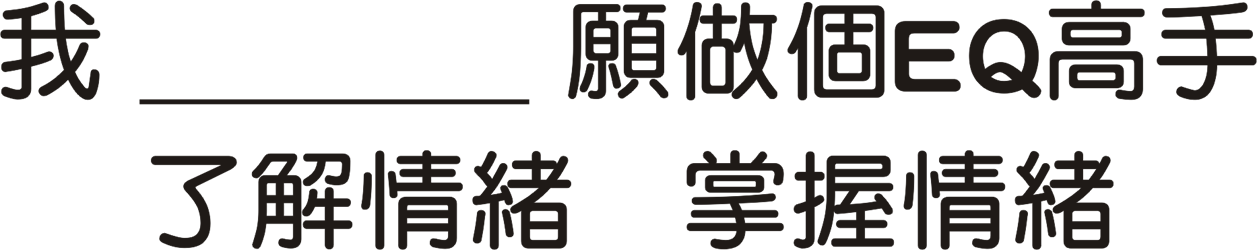 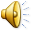 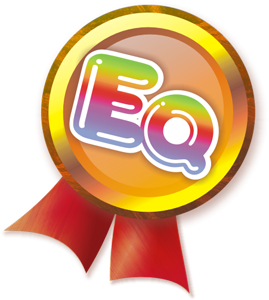 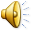 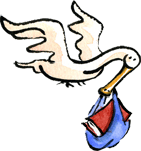 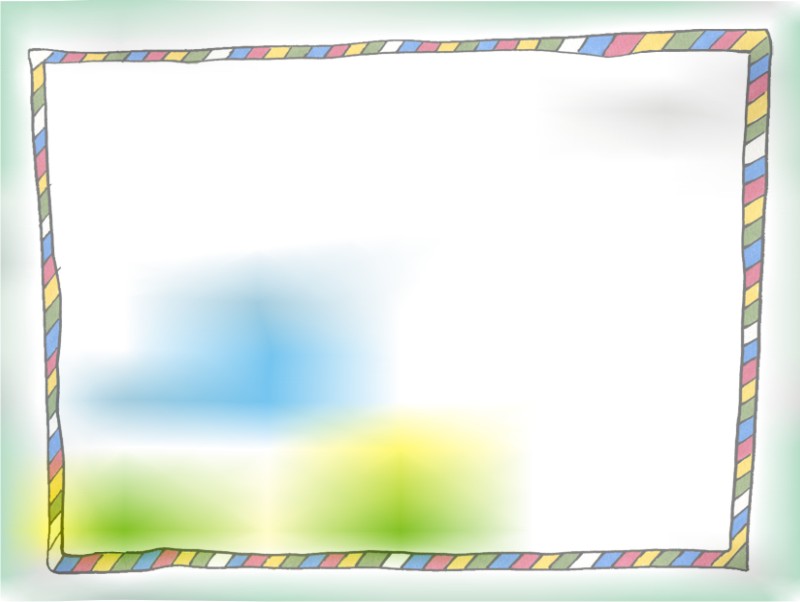 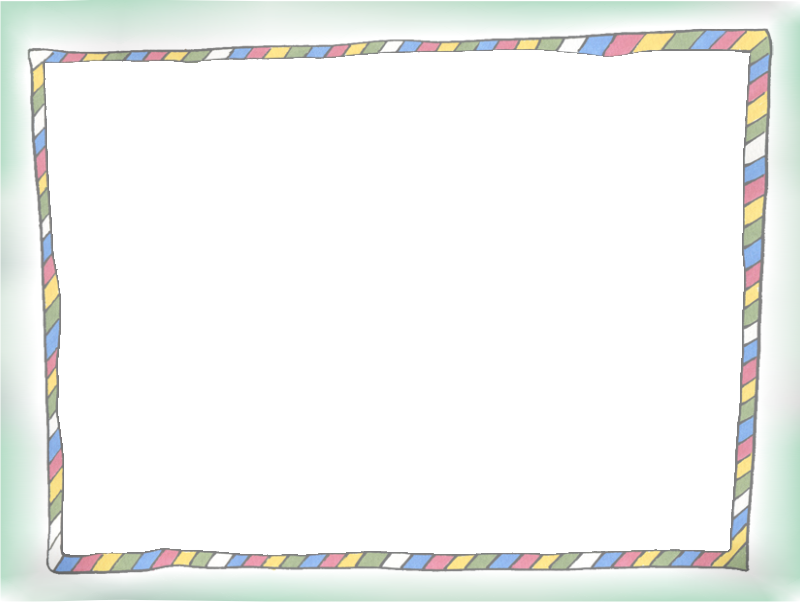 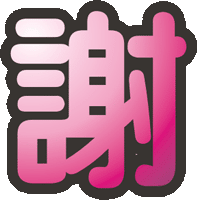 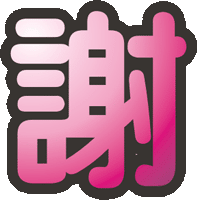 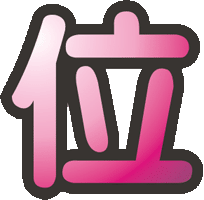 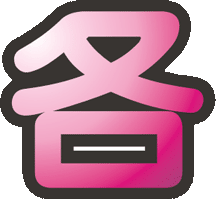 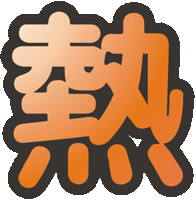 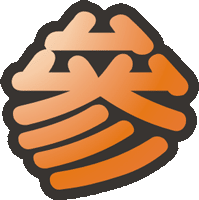 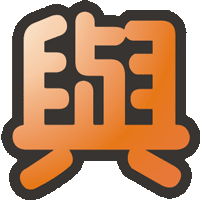 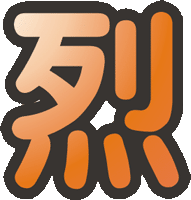 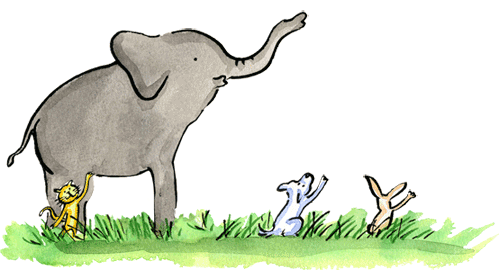 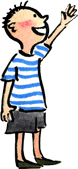 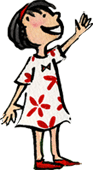 `
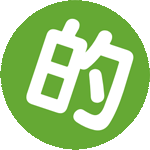 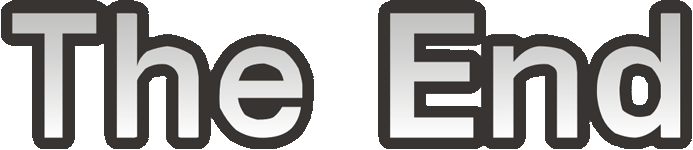 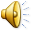